Degrees of Decentralized Freedom: Comparing Modern Decentralized Storage Platforms
Zhengyu Wu,  Brian Lin, Nick Nikiforakis,  Aruna Balasubramanian
TMA CONFERENCE 2025
1
[Speaker Notes: Hi eve]
Why Decentralized Storage?
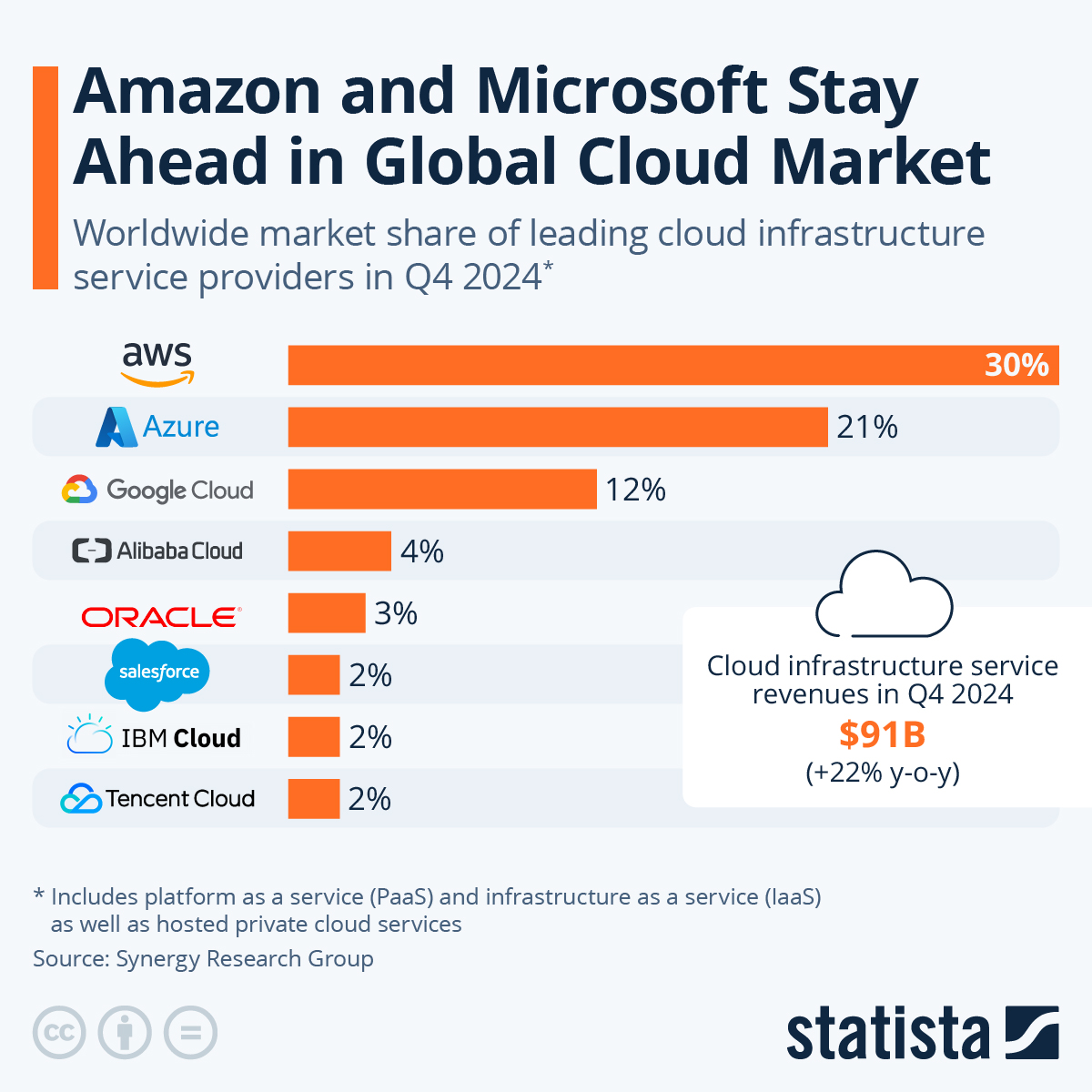 Most data on the Internet today is stored using large cloud providers like AWS, Google Cloud, and Azure
This centralization introduces several key problems, such as Censorship, Single points of failure, and Privacy Issue
Decentralized storage systems aim to address these challenges through open and distributed infrastructures
[1] Statista, 2025 https://www.statista.com/chart/18819/worldwide-market-share-of-leading-cloud-infrastructure-service-providers/
2
[Speaker Notes: Decentralized storage systems aim to address these challenges through open, distributed infrastructure]
Decentralized Storage Systems Landscape
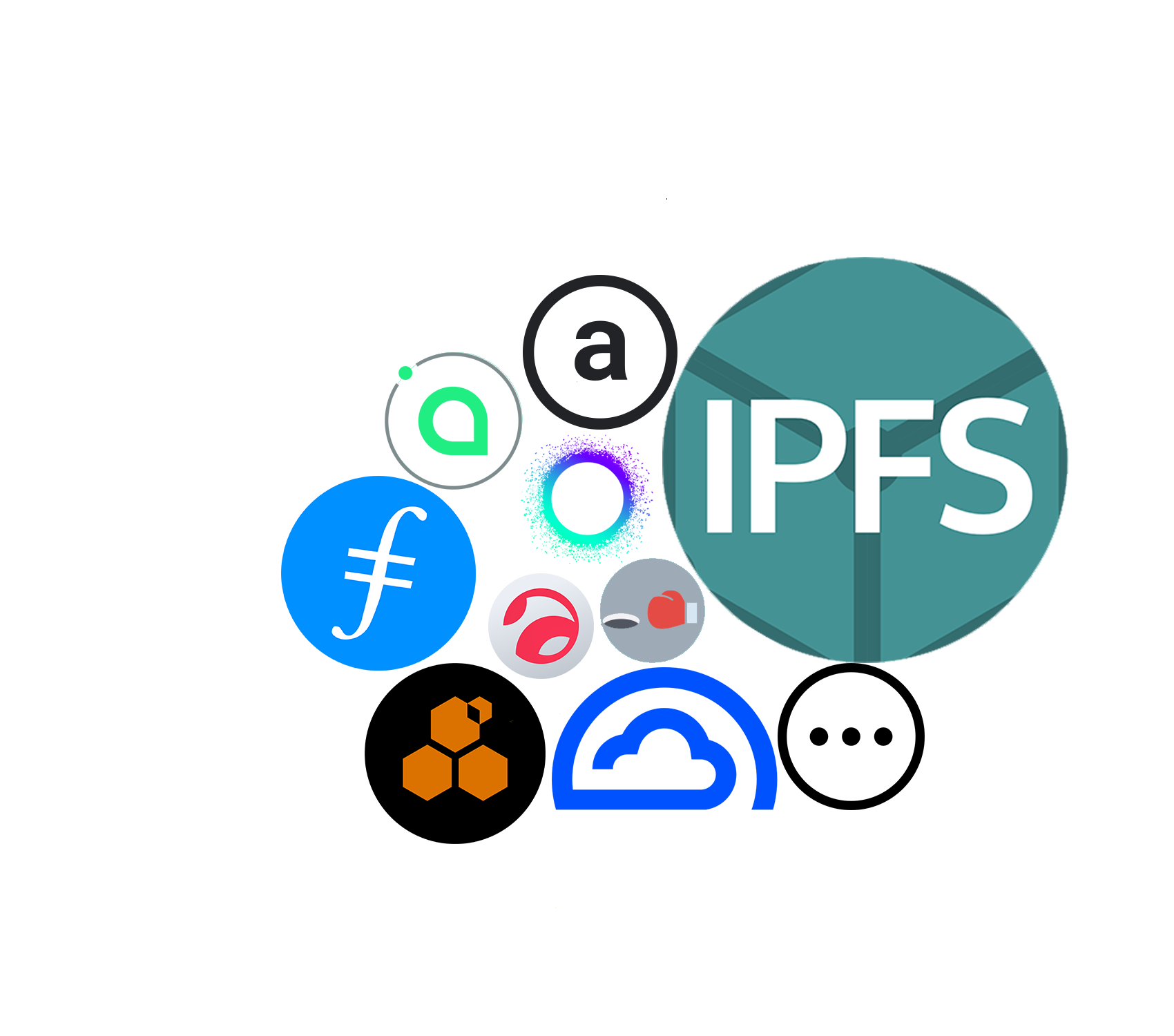 Many decentralized storage systems exist
Each varies in adoption and architectural design
Our goal: Compare adoptions, performance, and sustainability across the decentralized storage space
3
[Speaker Notes: Two points
– no full senetence

However, no comprehensive studies on their real-world performance, security, and usability]
Choosing Comparison Systems
We select IPFS, Filecoin, Swarm, and Storj due to their
Real-world deployment and operational scale
Widespread adoption
4
Platform Architectures
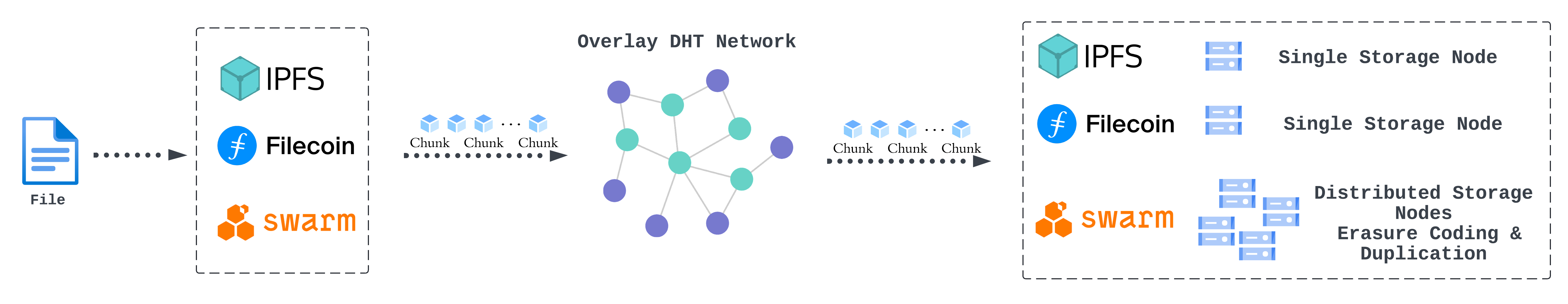 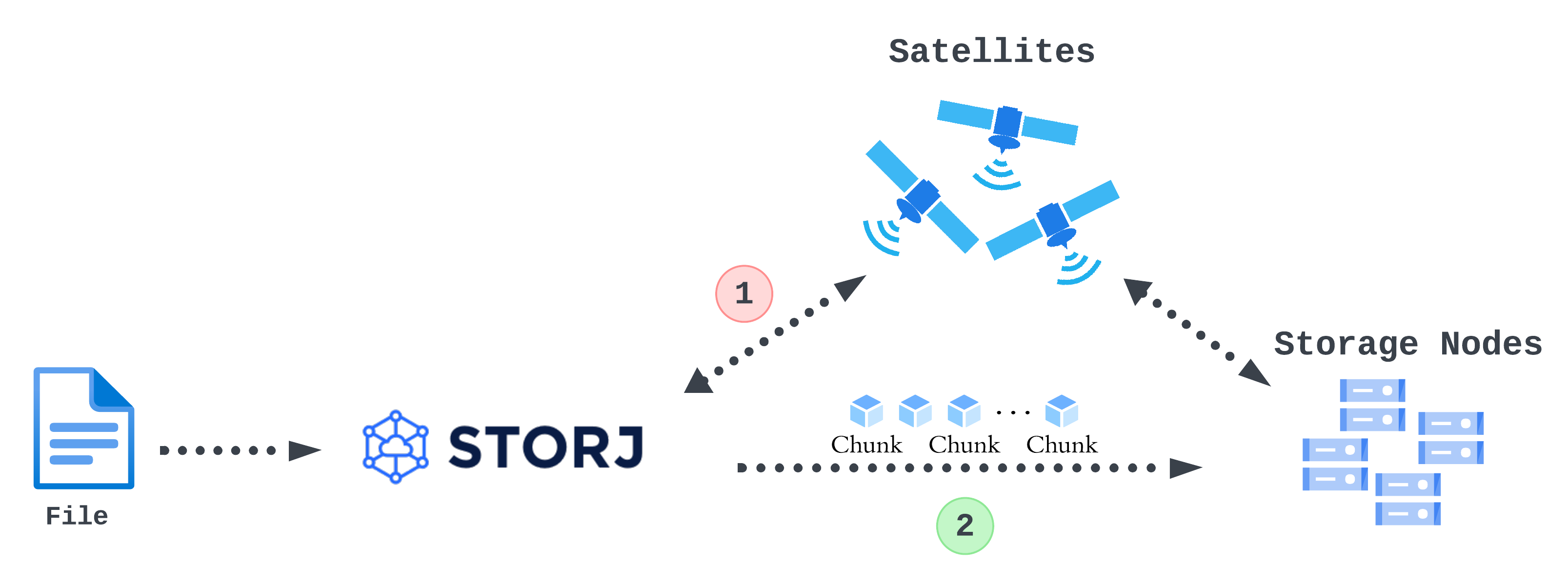 5
Four Key Design Aspects of a Decentralized Storage System
Data Routing
How content is discovered and retrieved
Data Persistence
How content availability is maintained 
Incentivization
How participants are motivated to contribute
Resource Requirements
Hardware and computational demands for participation
6
[Speaker Notes: These design choice can fall 4 categroies]
Diverse Design Choices Across Platforms
7
Design Spectrum of Decentralized Storage Platforms
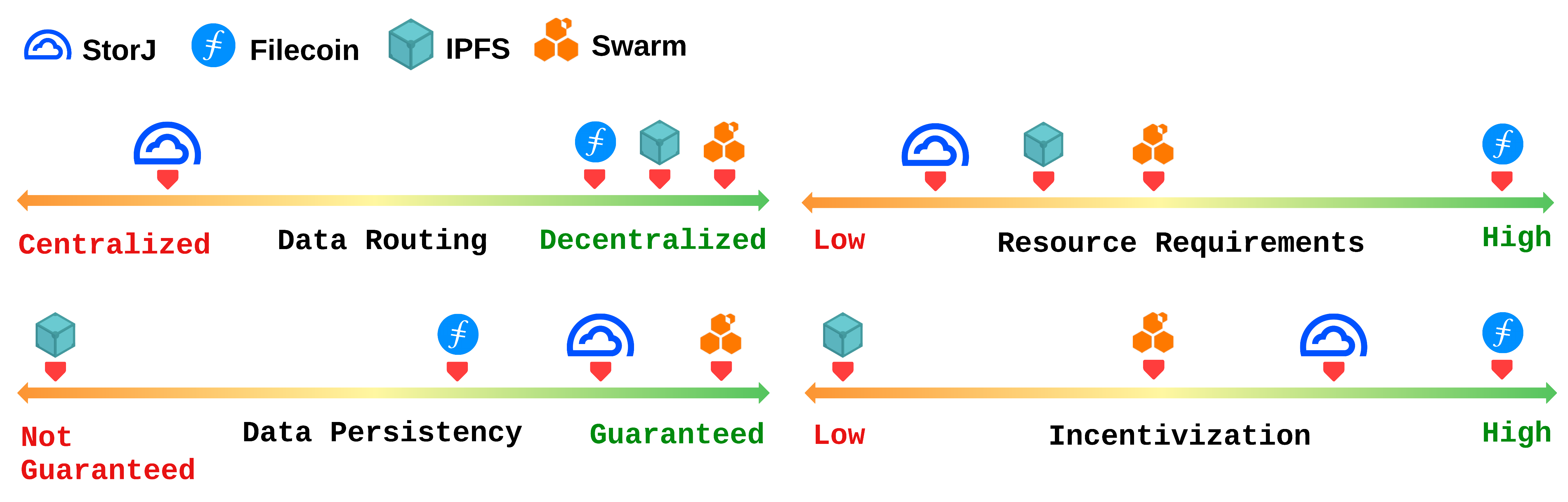 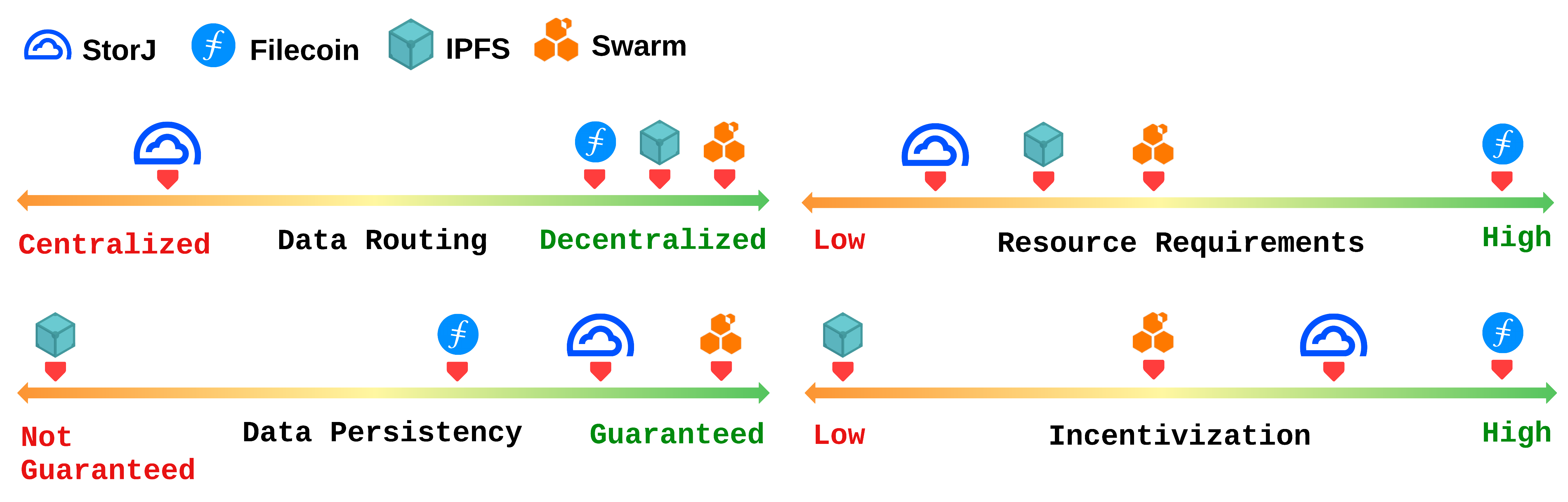 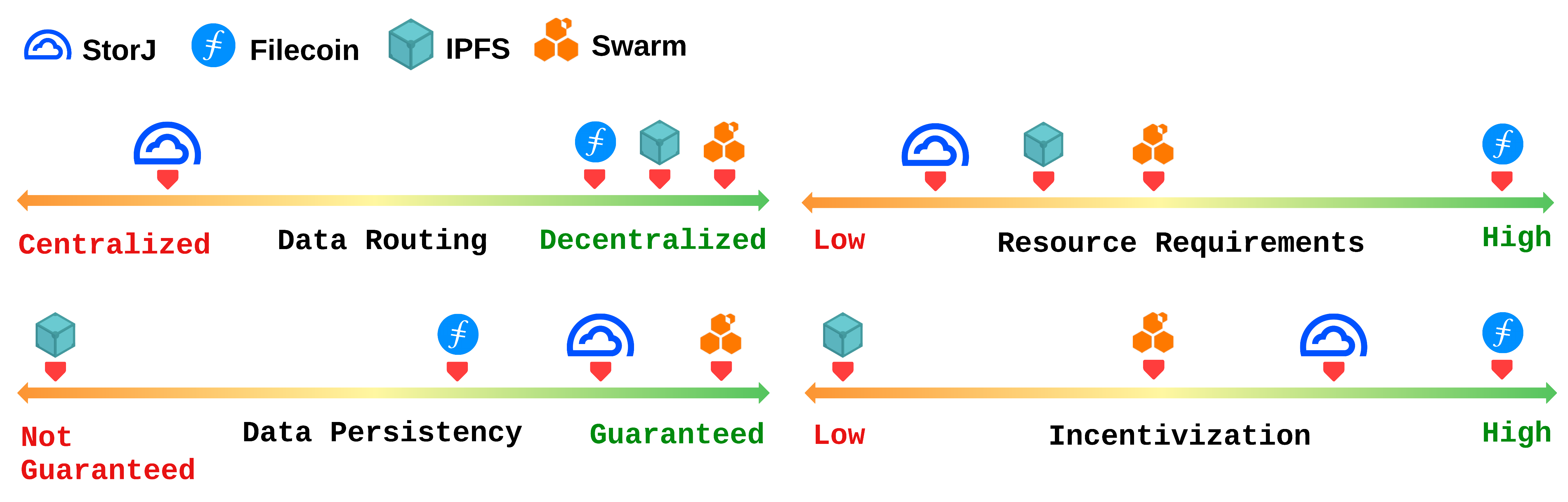 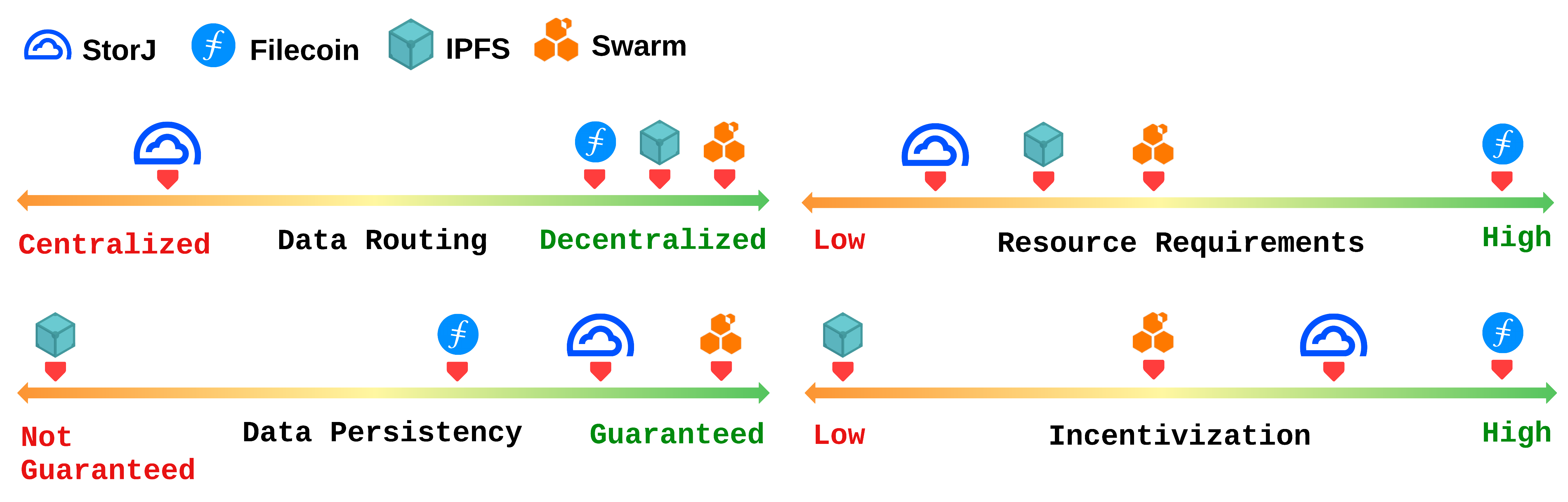 How do these design choices affect adoptions, performance, and sustainability
8
[Speaker Notes: - ADD ANIMATION FOR EACH]
Network Analysis
Monitored IPFS, Filecoin, Swarm, and Storj using platform-specific crawlers
Collected network snapshots every 12 hours over 50 days (March – May 2024, and February – April 2025)
Each snapshot we record
Total peer counts
Peer’s neighbor information (if applicable) 
Peer’s IP address
9
Network Size and Uptime 2024
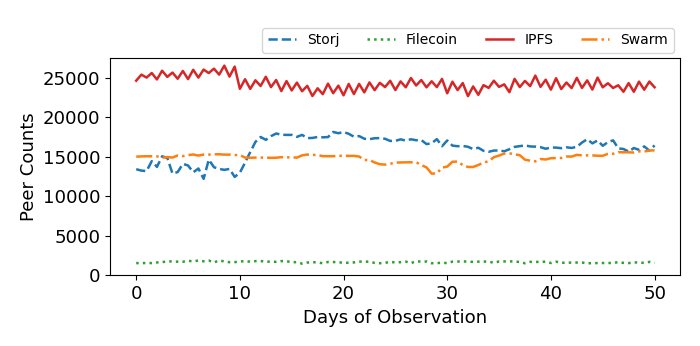 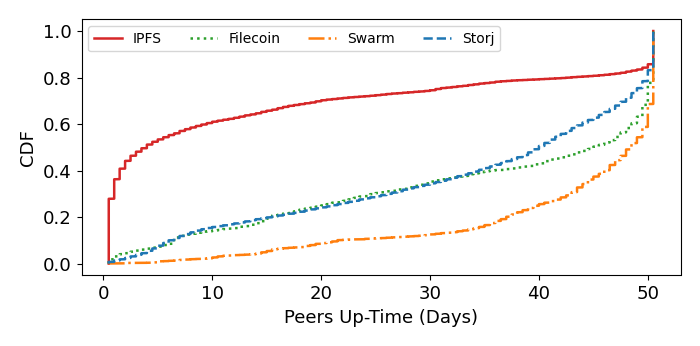 IPFS maintains the largest network size, but most peers are short-lived
Platforms with incentivization have more stable peer uptime
Filecoin has the smallest network size due to high resource requirements
10
[Speaker Notes: Highlight the figures]
Network Size and Uptime 2025
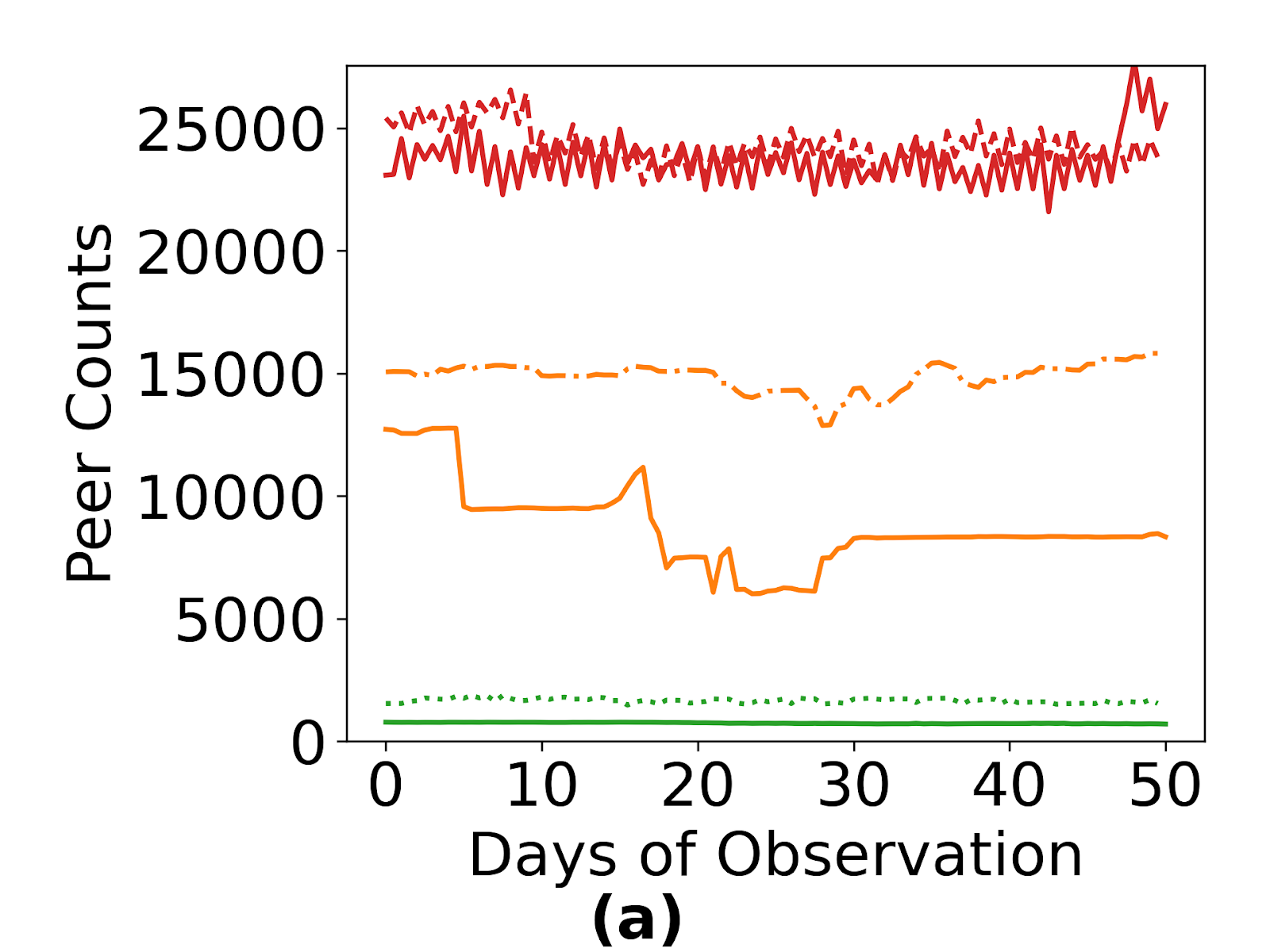 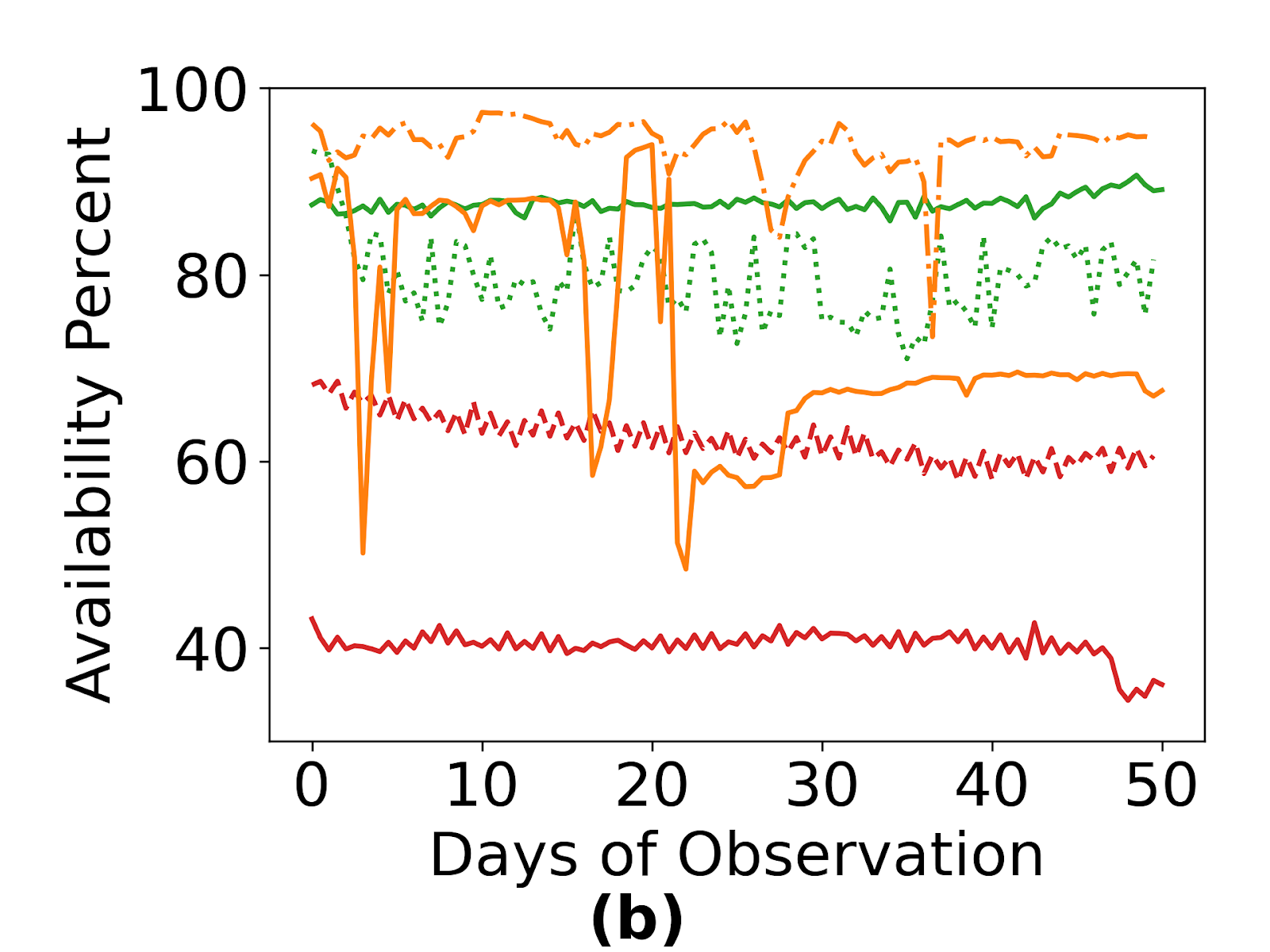 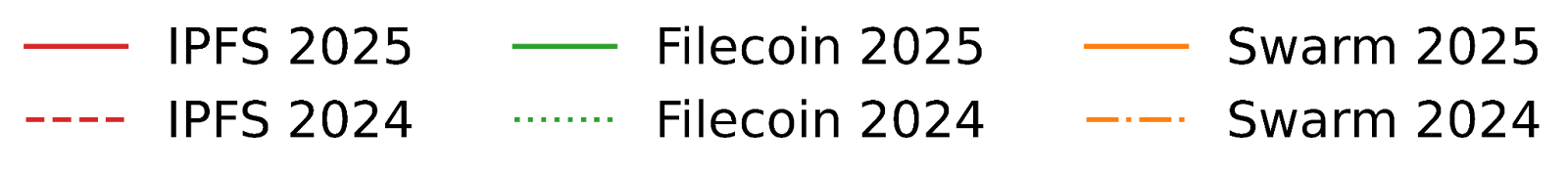 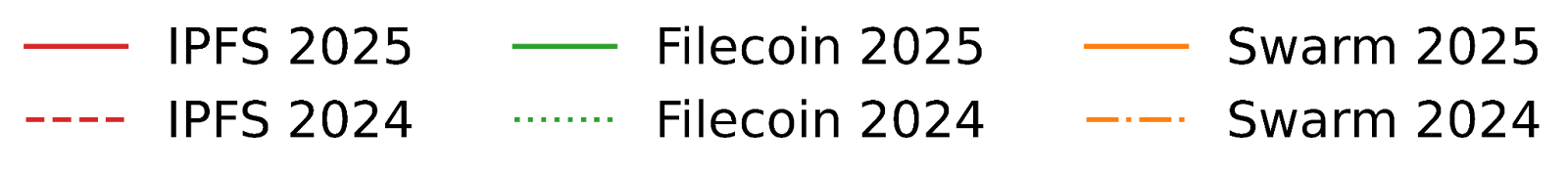 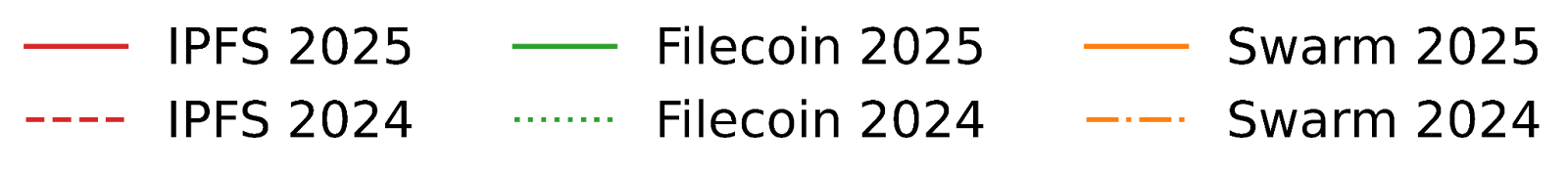 IPFS remains the largest and stable peer count, but peer availability has reduced
Swarm and Filecoin both suffer peer loss, but remain high on peers' availability
11
Takeaway from Network Analysis
High adoption doesn’t guarantee network stability
Hardware/resource demands strongly limit network size
Incentive mechanisms improve peer availability and uptime
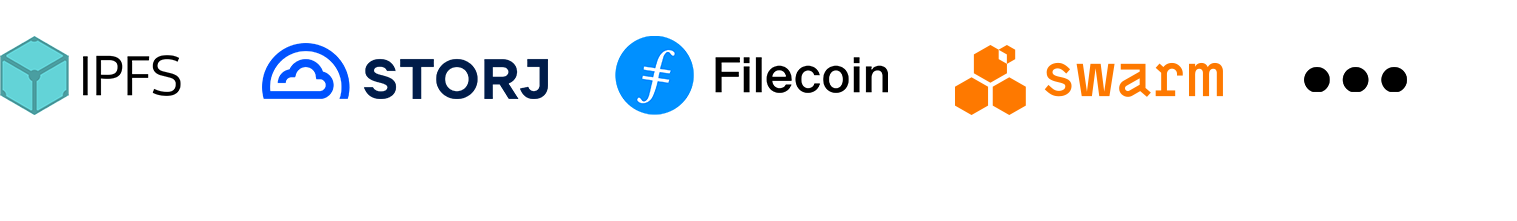 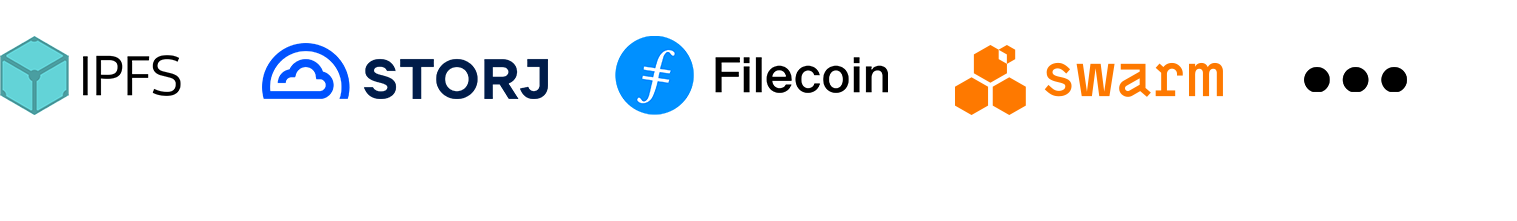 12
Upload and Download Performance Measurement
Upload experiment: 3 sizes [5MB, 50MB, 512MB] from two locations [US, Germany]
Download experiment: previously uploaded files across five locations[US, Germany, Japan, Australia,  Chile] 
Measured download time and time-to-first-byte (TTFB)
Included Google Drive as a centralized baseline for comparison
13
[Speaker Notes: Remove the upload time

Simplied]
Filecoin shows extremely long upload durations due to blockchain-based commitment
Upload Time Across Systems
US Upload Time
Storj achieves fast performance, close to Google Drive
Filecoin shows long uploads in terms of hours
Swarm is significantly slower than IPFS
The upload performance from Germany follows a similar trend
14
[Speaker Notes: Highlit the number]
Download Time Vs TTFB
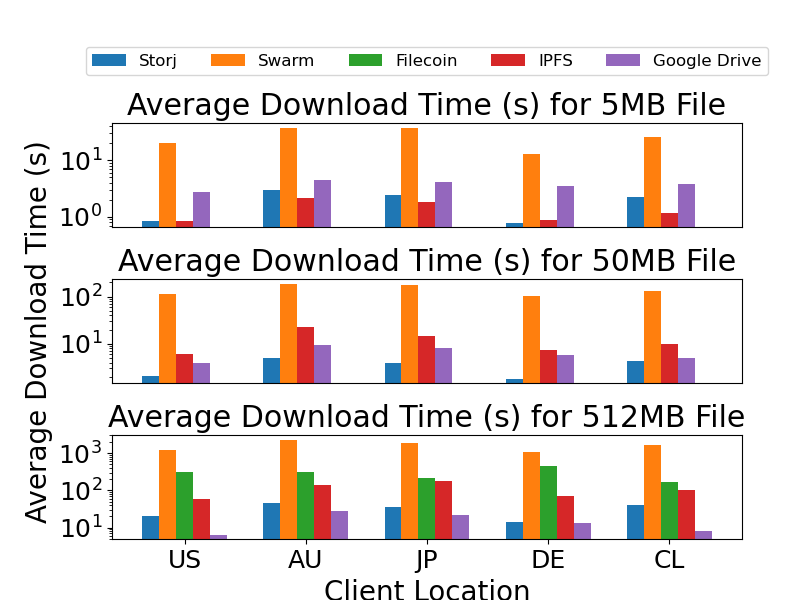 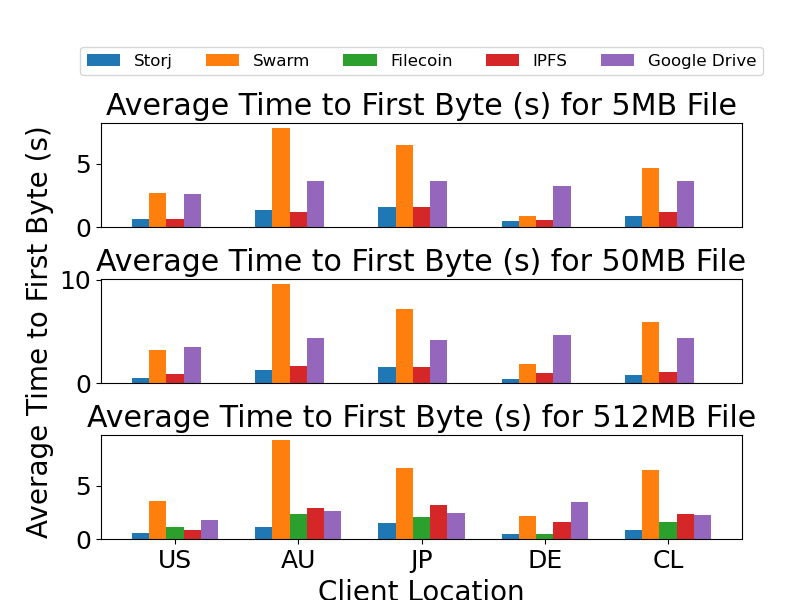 Storj consistently has the shortest download time
For small files, IPFS and Stroj outperform Google Drive in download time and TTFB
Decentralized systems’ TTFB is more consistent than Google Drive
15
Takeaway from Performance Experiments
The design choice of data routing and data persistence directly affects upload and download performance
Storj offers performance closest to centralized systems
TTFB is stable across decentralized platforms, often more consistent than Google Drive
16
Cryptocurrency Price vs. Storage Commitment
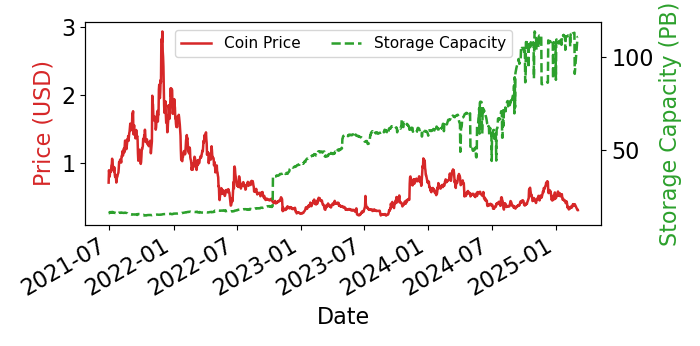 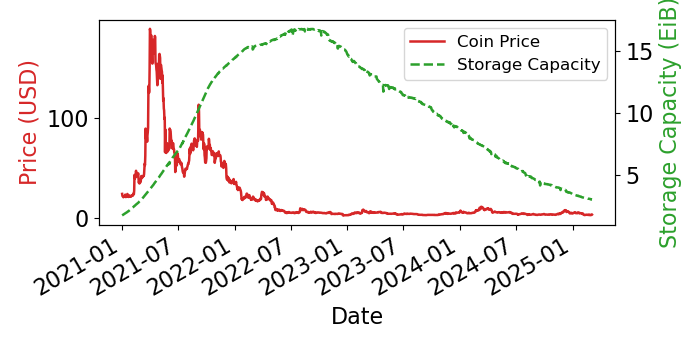 Storj
Filecoin
Adoption does NOT always follow the token price.
Design choice also matters.
Storj’s storage capacity grew steadily despite volatile token prices
Filecoin’s storage capacity declined alongside its prolonged token devaluation
17
[Speaker Notes: Why no IPFS and swarm]
Storage Pricing
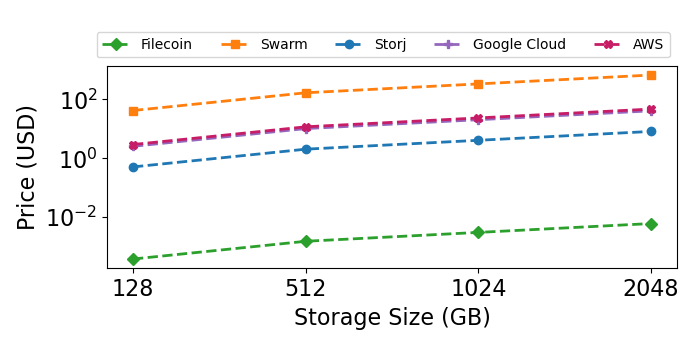 Storj with its performance closest to centralized storage system only cost $4/TB/Month
Filecoin's ultra-low pricing ($1/TB/Month) shows a supply-heavy market 
Swarm’s high cost ($335/TB/Month) indicates limited scalability or inefficient incentivization
18
Summary
No one-size-fits-all: Different platforms make distinct trade-offs between decentralization, performance, and usability
Performance is tightly linked to design choice: Data routing and persistence directly impact the user experience
Economic incentives influence network stability: Token rewards improve peer reliability
Sustainability depends on more than crypto incentivization: Long-term viability requires the right balance of reward, operational cost, and high-performance system architecture design
19
Questions?
20
Backup Slides
21
Recommended Resource Requirements
22
Hosting Infrastructure
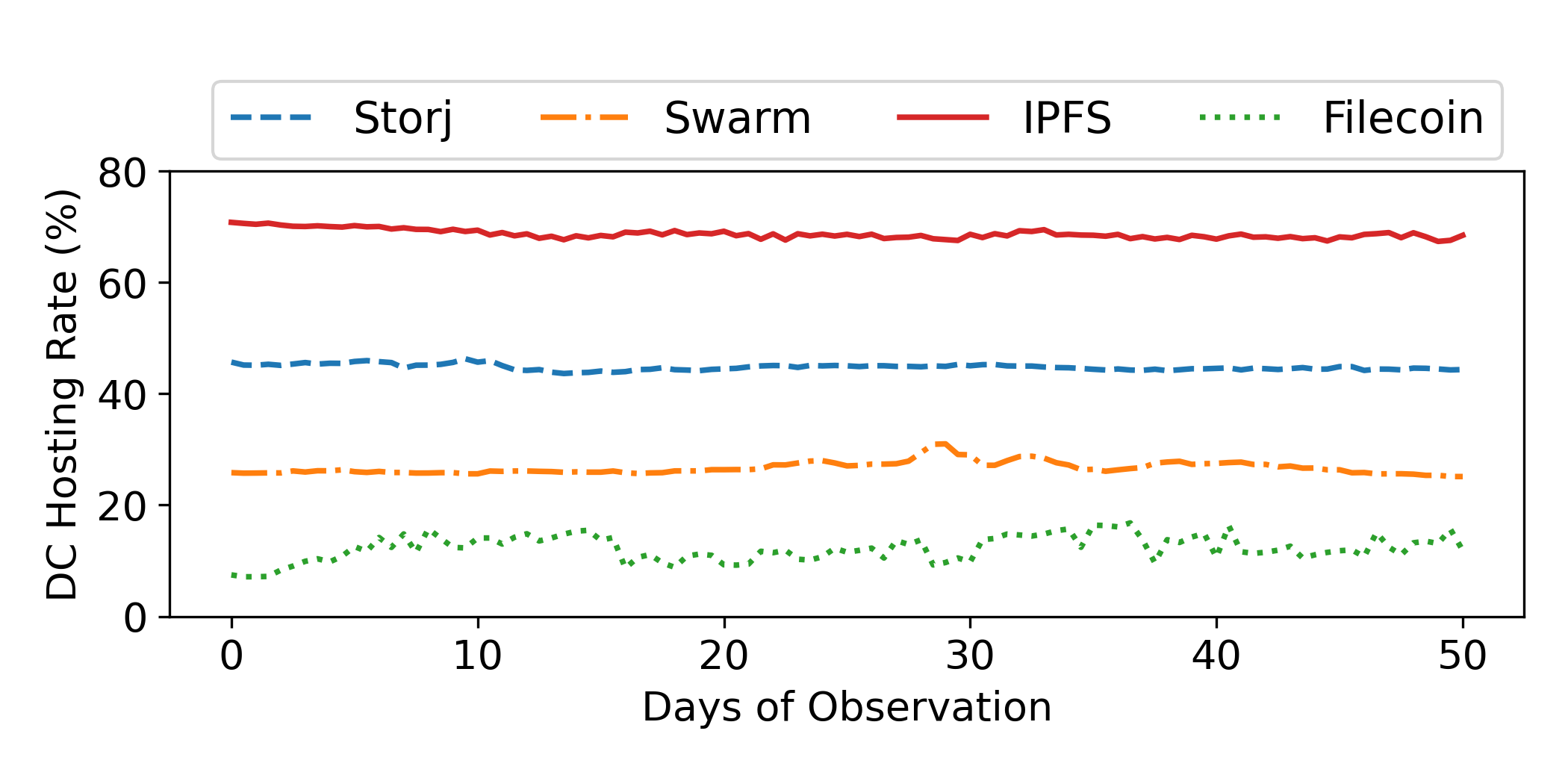 IPFS has significantly high datacenter hosting 
Filecoin has the lowest datacenter rate due to hardware demands
Heavy reliance on data centers may reintroduce centralization risks
23
Download Throughputs
Average Download Throughput (Mbps)
StorJ outperforms other decentralized platforms across all regions
Swarm shows the lowest download throughput cross locations
24
Swarm Crypto Price vs. Transaction Counts
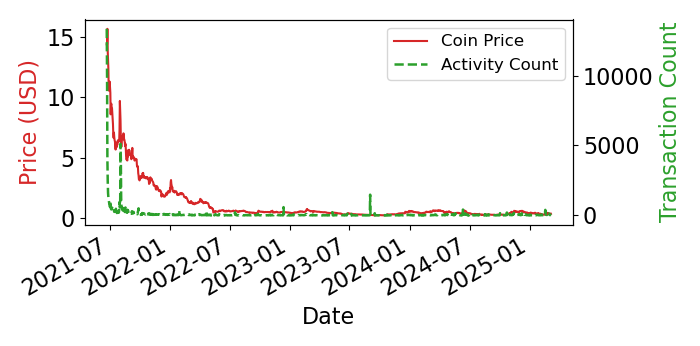 25
Beyond IPFS: The Decentralized Storage Ecosystem
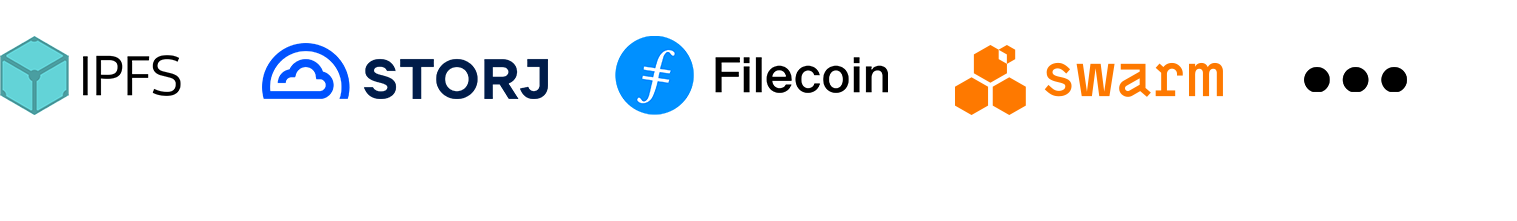 All aim to provide censorship-resistant, persistent, and user-controlled storage for Web3
But: No systematic cross-platform evaluation exists
Our goal: Compare adoptions, performance, and sustainability across the decentralized storage space
26
[Speaker Notes: - Show the platform we are going to do study - Removed other logo]
Price vs Capacity
Collected historical crypto coin prices (FIL, STORJ, BZZ) from CoinGecko
Measured storage capacity trends using official dashboards and on-chain data
27
How Web3 Solves These Problems
Web3 addresses Web2’s core limitations through a layered architecture:
Protocol Layer : Coordinates trust and consensus through blockchains
Data Layer: Provides verifiable, persistent, and censorship-resistant storage
Service Layer: Enables cross-platform interoperability
Application Layer: Powers end-user applications
Access Layer : Facilitates user authentication, identity, and naming without centralized providers
28
Web3 Adoption & Market Statistics
Web3 Market Size & Growth
The global Web3 market is projected to grow from $3.2B in 2023 to $33.5B by 2030 [1]
Developer Engagement
Over 27,000 active monthly Web3 developers in 2024 [2]
Enterprise Adoption
Major tech companies like Meta launched web3 related services between 2022–2024 [3] 
Funding & VC Activity
Web3 startups raised over $7.5B in venture capital in 2023 alone [4]
[1] Grand View Research (2024) https://www.grandviewresearch.com/industry-analysis/web-3-0-market-report[2] Electric Capital Developer Report (2024) https://www.developerreport.com/
[3] Mata NFT https://about.fb.com/news/2022/05/introducing-digital-collectibles-to-showcase-nfts-instagram/
[4] Crunchbase https://www.crunchbase.com/hub/web3-startups
29
What Web3 Trying to Solve?
Web3 aims to address fundamental issues created by the Web2 paradigm:
Centralization: Single point of failure
In 2022, a misconfigured update at Cloudflare took down hundreds of sites globally, including Discord and Coinbase [1]. 
Censorship: Platform-controlled content
YouTube has demonetized thousands of creators without clear explanation, often due to vague or inconsistently enforced policies [2].
Privacy Violations: Unconsented data exploitation and leak
In the Cambridge Analytica case, data from millions of Facebook users was harvested without clear consent and used for targeted profiling [3].
[1] Cloudflare Blog, https://blog.cloudflare.com/cloudflare-outage-on-june-21-2022/[2] The Verge, https://www.theverge.com/2023/1/13/23553746/youtube-swearing-advertising-policy-change
[3] The Guardian, https://www.theguardian.com/news/series/cambridge-analytica-files
30
[Speaker Notes: Combine  the 3 and 4 together, by saying the vision, writing the issue as bullet point]
IPFS workflow
File Data
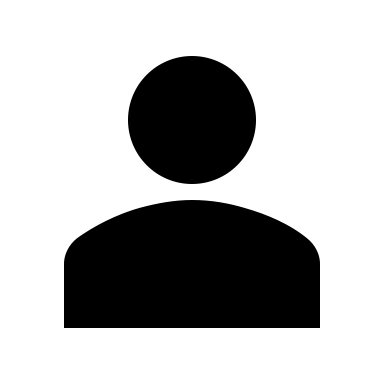 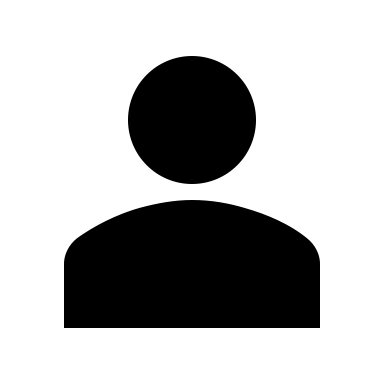 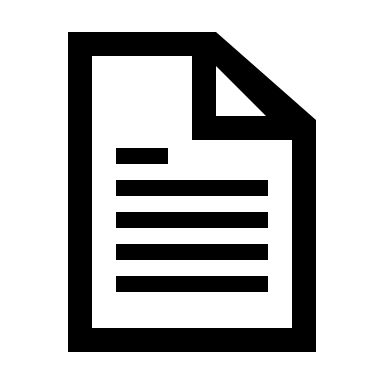 Provider
Requestor
CID
CID
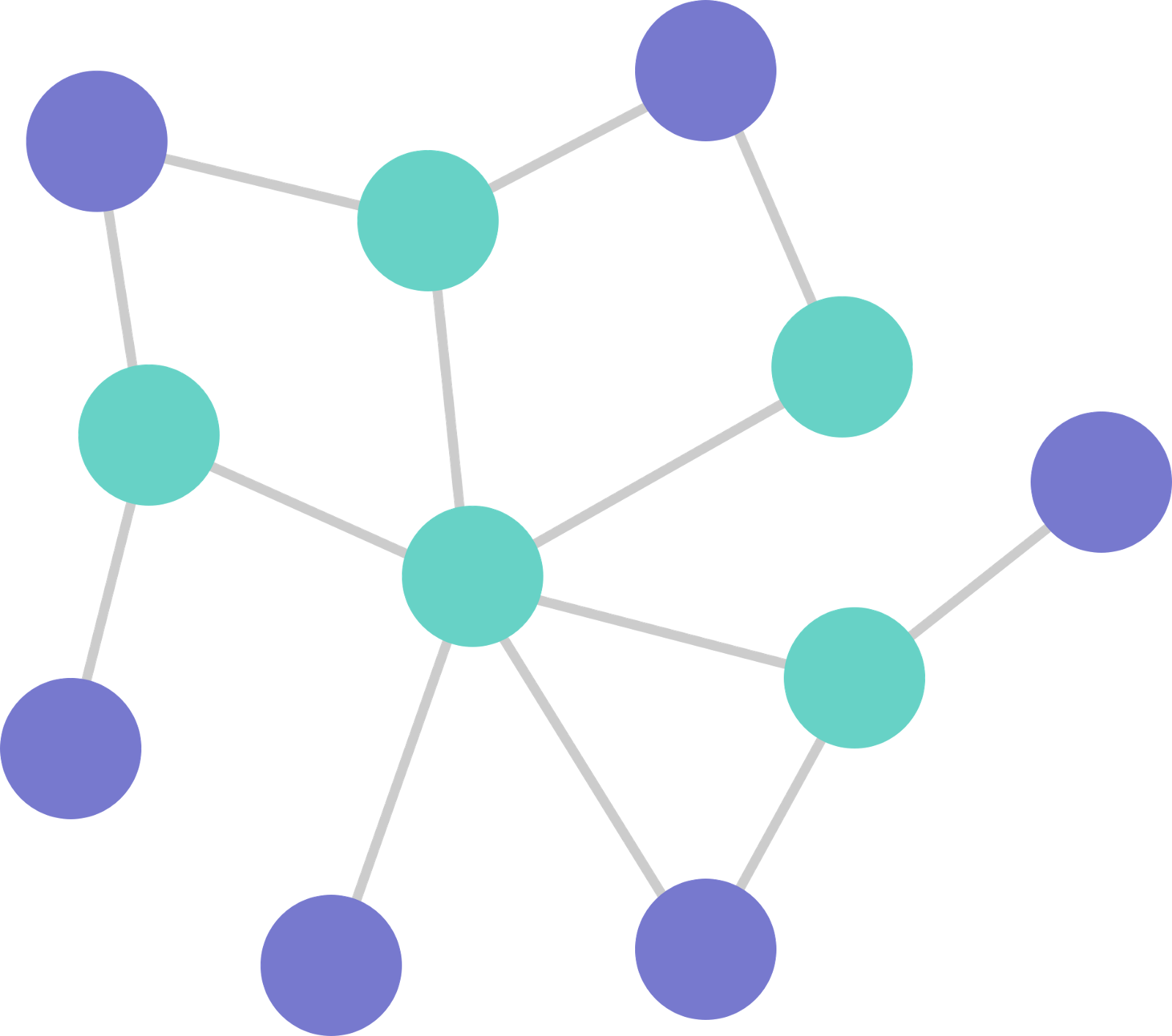 File
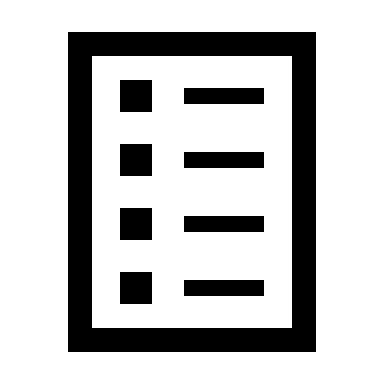 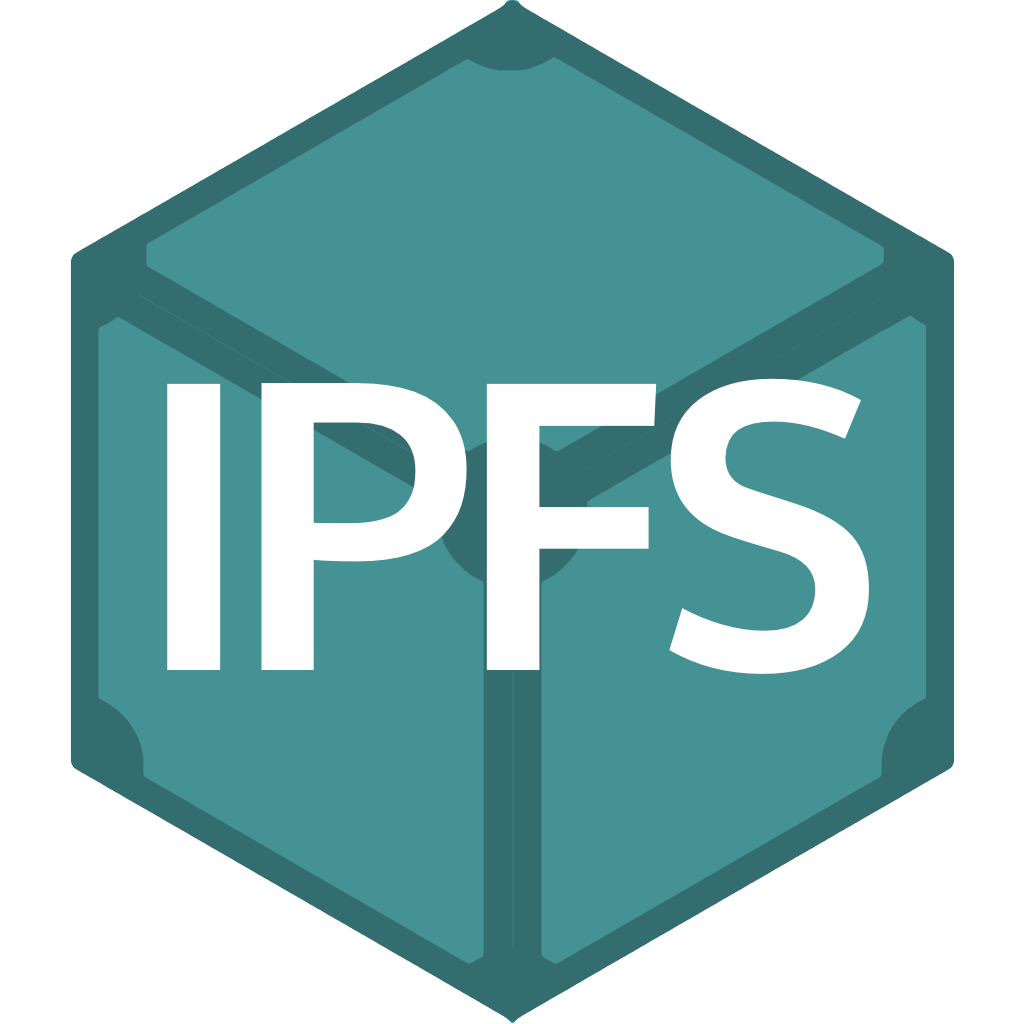 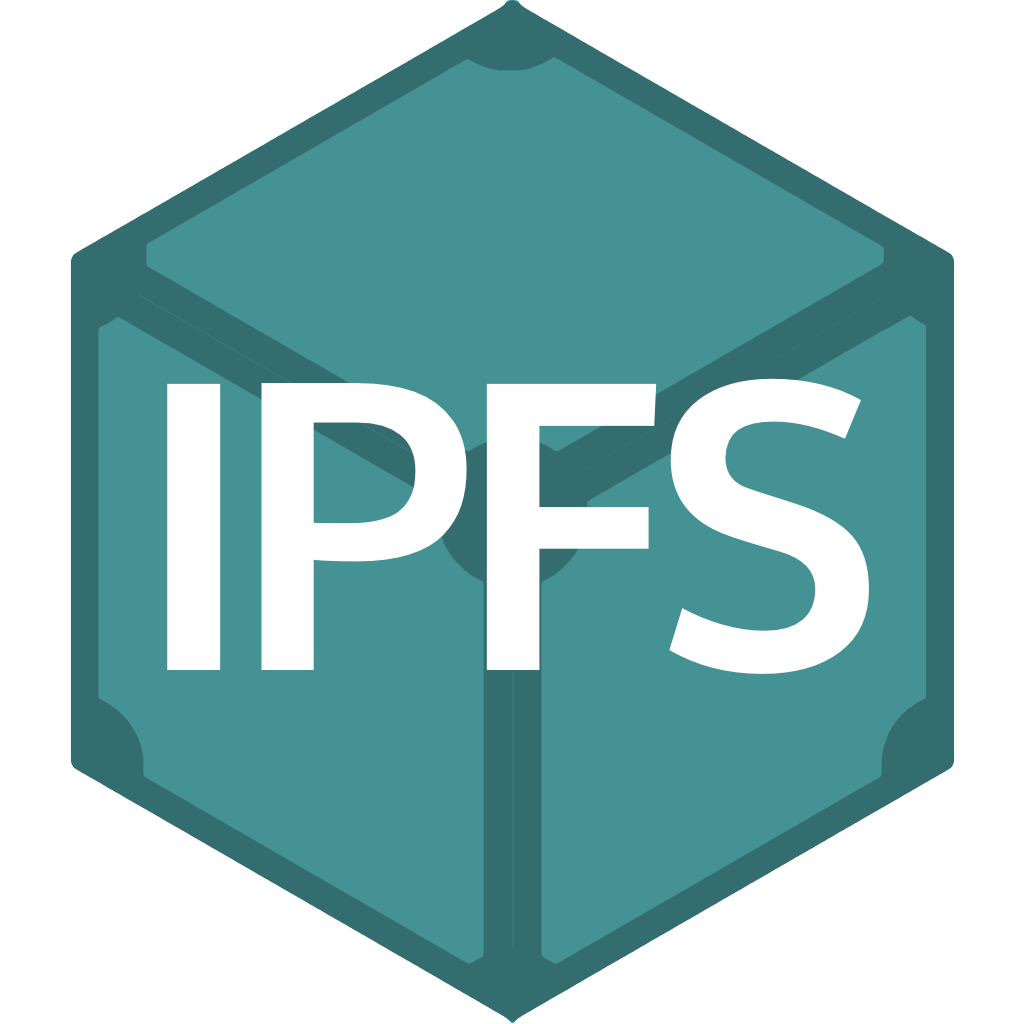 CID
Provider Record
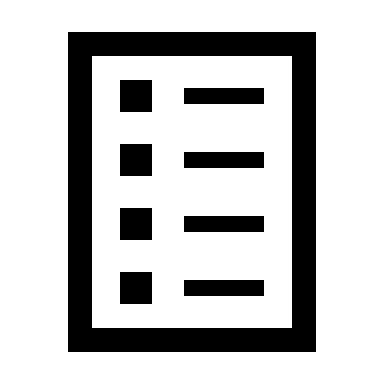 Provider Record
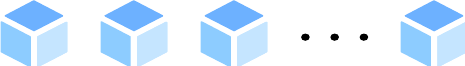 IPFS DHT
Chunks
31
What Makes Web3 Unique?
32
IPFS Ecosystem
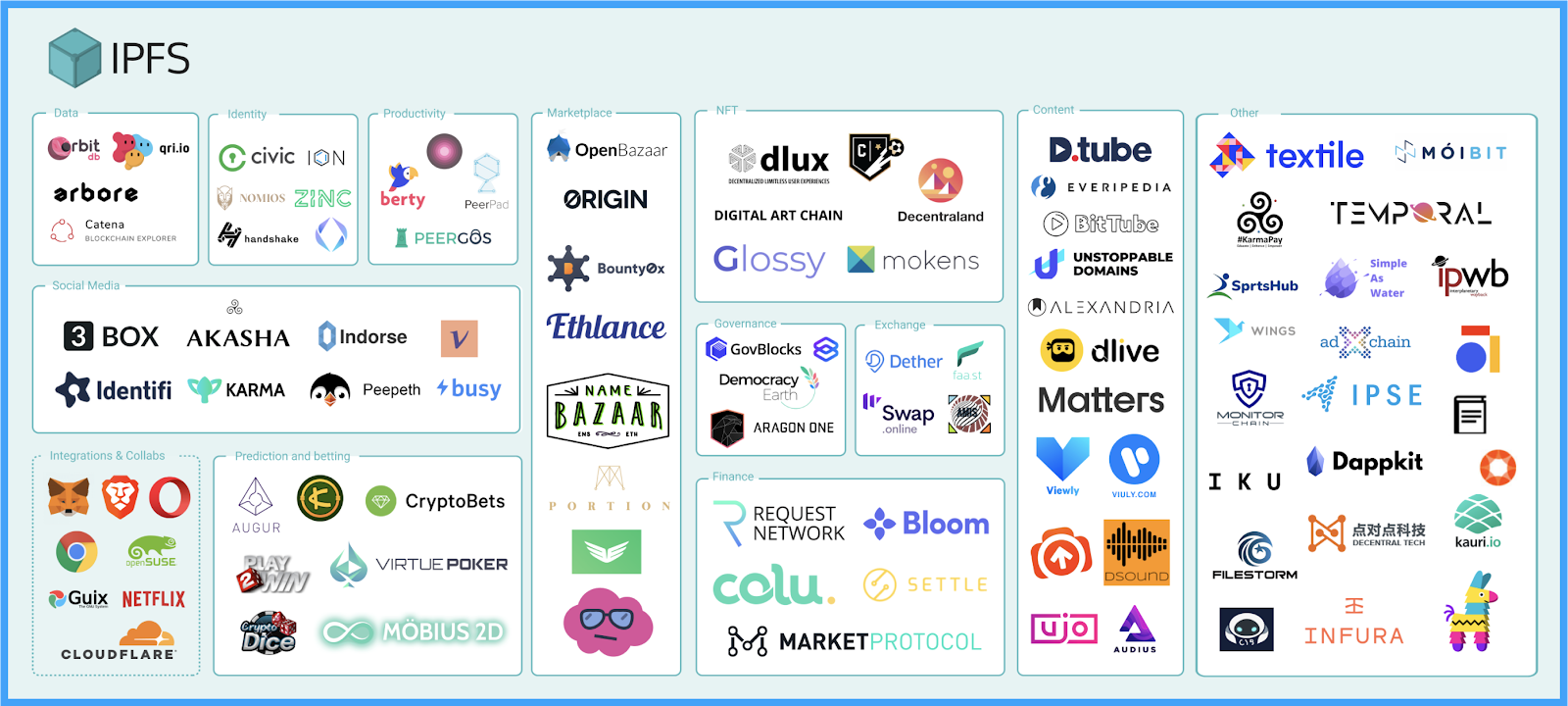 33
Characteristic of IPFS network
“Mapping the interplanetary filesystem.” – Henningsen, Sebastian, et al. in IFIP Networking Conference (Networking) 2022
Findings 
IPFS has an average of over 44k peers online at a given time and is geographically distributed
The churn rate of the IPFS network is relatively short with over 70% of nodes join and leave the network within 10 minutes
Studies done by Xia et al. also conduct similar study on understanding the  IPFS network and found similar result
34
[Speaker Notes: Say passive measurement on the IPFS network

and Smith et al. explores the uniqueness of IPFS network structure]
Dtube: Existing video streaming service with IPFS
Dtube built its platform on top of the blockchain (Avalon) and uses IPFS as its video storage system
Dtube has seen 1 upload/minute and 4 million monthly unique visitor
But
Dtube uses its own private IPFS clusters
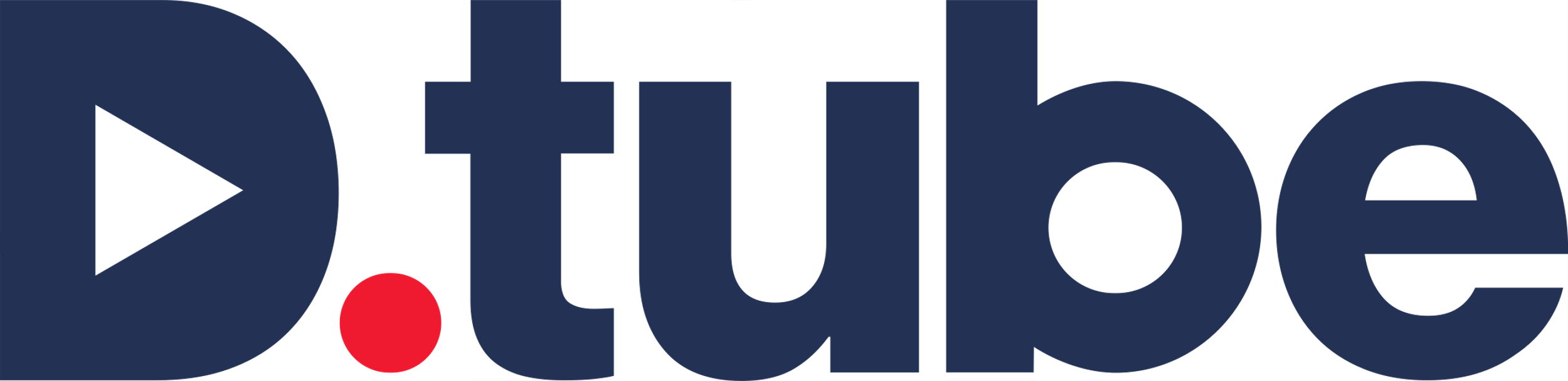 35
[Speaker Notes: we are not the only people thought about this idea. 
Dtube is a streaming services that uses IPFS as its video storage systemIt has seen 1 upload per minute and 4 million month unique visitor

Videos cannot be loaded from public IPFS network
Explain why is bad to be private

In fact we don’t if truly decentralized video streaming is possible on IPFS]
Related Work on Dtube
"Measuring decentralized video streaming: A case study of dtube." – Doan, Trinh Viet, et al. IFIP Networking Conference (Networking) 2020
Findings:
Dtube lack of geographically distributed servers and caches
Dtube cannot duplicate or distribute to the public IPFS network which is globally distributed
36
[Speaker Notes: Measures the streaming performances of Dtube by loading videos across 4 different cellular ISPs in 3 different countries over 10 months period.]
High RTTs from videos’ provider
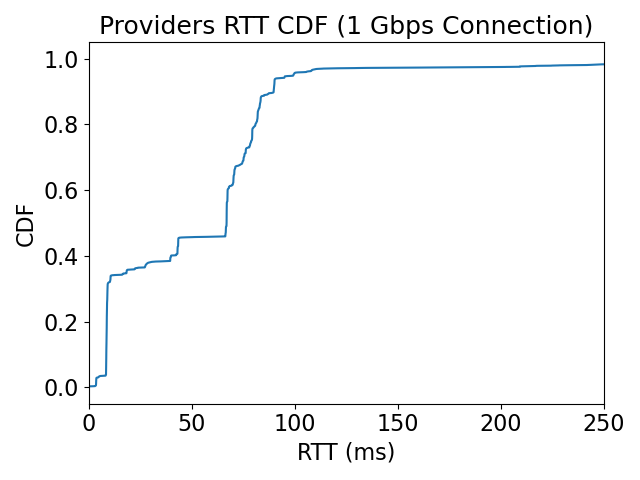 90th Percentile: 90 ms
Median 67 ms
37
[Speaker Notes: One of the reason is that RTTS for videos provider wilth a median of 67 ms , 90th]
Measurement Setup
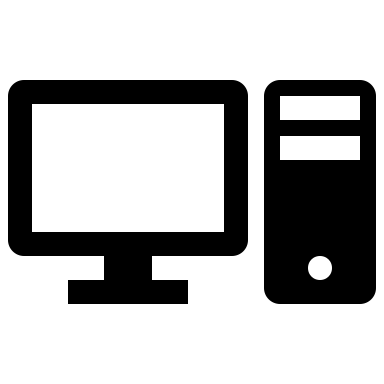 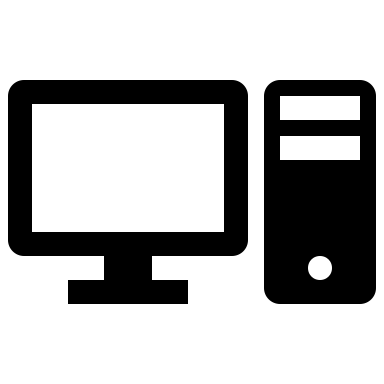 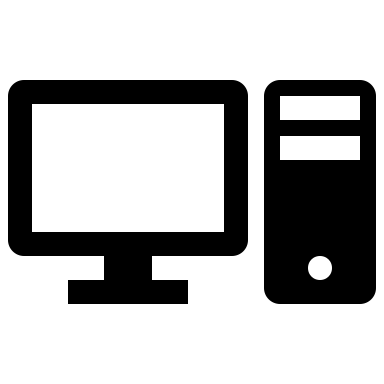 IPFS Network
Network Condition
- 1 Gbps
- 25 Mbps
- 8 Mbps
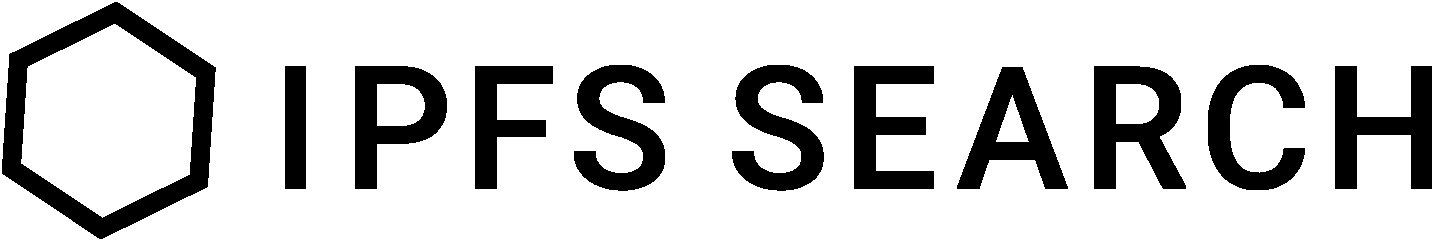 Collected data from September 1st to October 4th of 2022. 
Retrieved 39,259 unique video CIDs from IPFS SEARCH
Downloaded 28,652 videos from the IPFS network
IPFS Instance
IPFS Instance
IPFS Instance
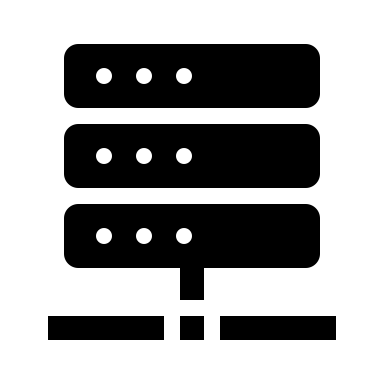 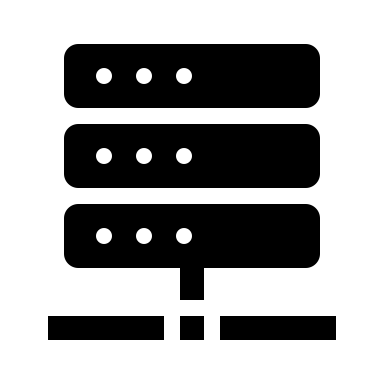 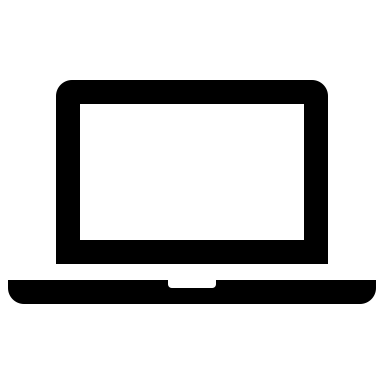 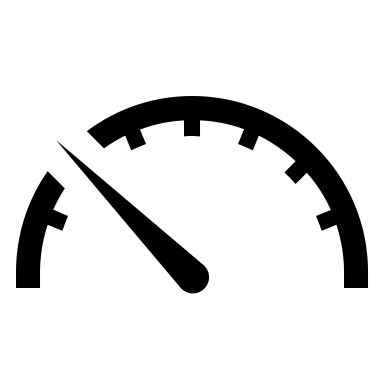 Get Videos’ CID
…
…
Sniffs the network
IPFS Instance
IPFS Instance
CIDs
Client Machine
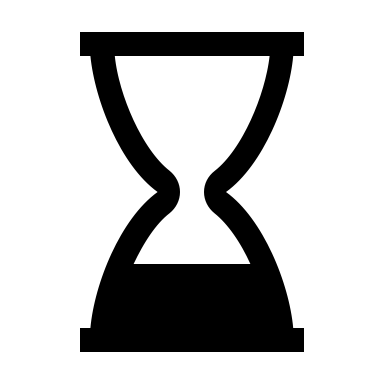 Measures
- Video Resolution
- Video Stalls
- RTT to Provider
CID
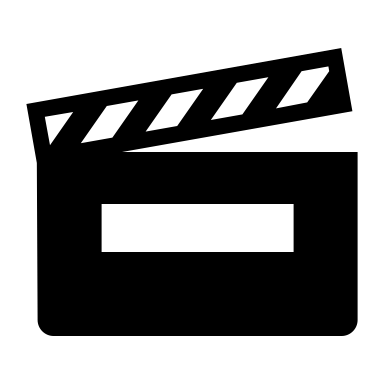 38
[Speaker Notes: To collect video from IPFS we used IPFS SEARCH
Recall IPFS is content base addressing, which means that  content identifier is the hash of the content 
There is no name or humanreadable label we can directly search. 
IPFS-search solves the problem by deploying multiple IPFS instances into the network and sniffs other IPFS instance to see what files they have. 
Then they download and index the file. 
We queried all videos CIDs from IPFS search
For each CID we try to retrieve them from the IPFS network
Upon retrieval, we will measure x x x 
We also retrieve the video under different network condition 

Collect data xxx
Xxx
Xxx

Summary:In fact, we see people are sharing videos on IPFS,  our goal is to understand how video stream works and performs, lets see some results to show how poor videos streams on IPFS]
IPFS Network
Evaluation Setup
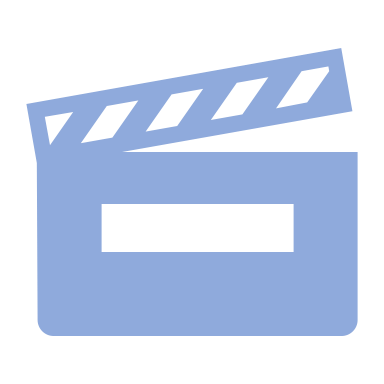 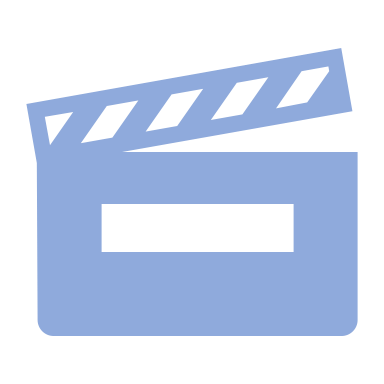 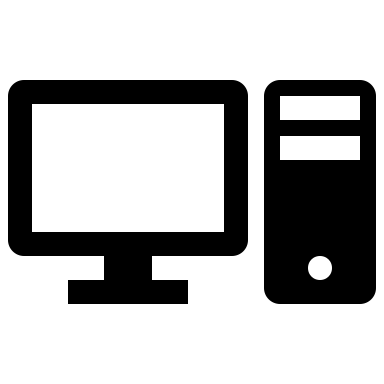 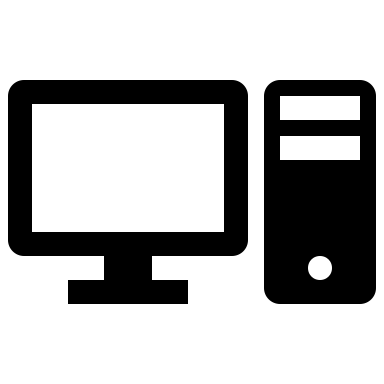 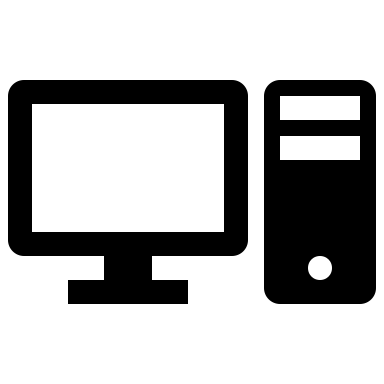 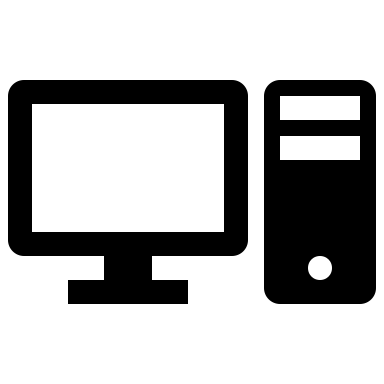 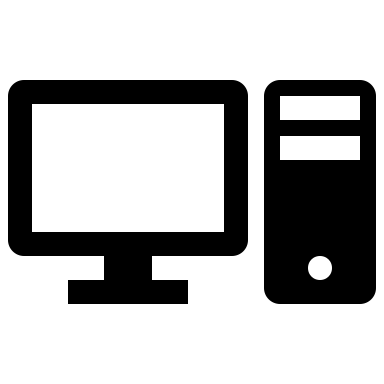 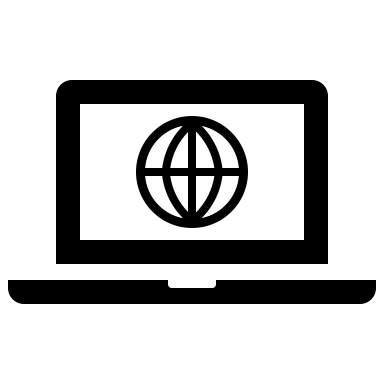 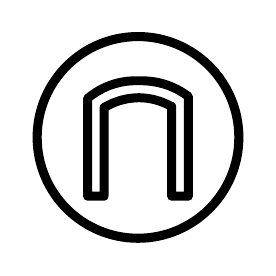 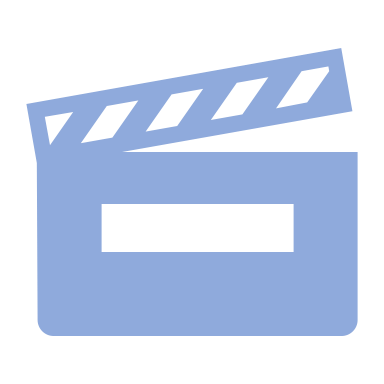 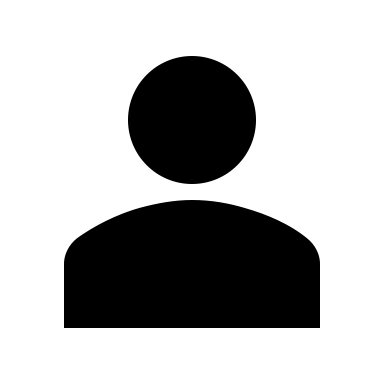 IPFS InstanceEurope
IPFS InstanceMiddle East
IPFS  InstanceUS West
IPFS InstanceAsia East
IPFS  InstanceUS West
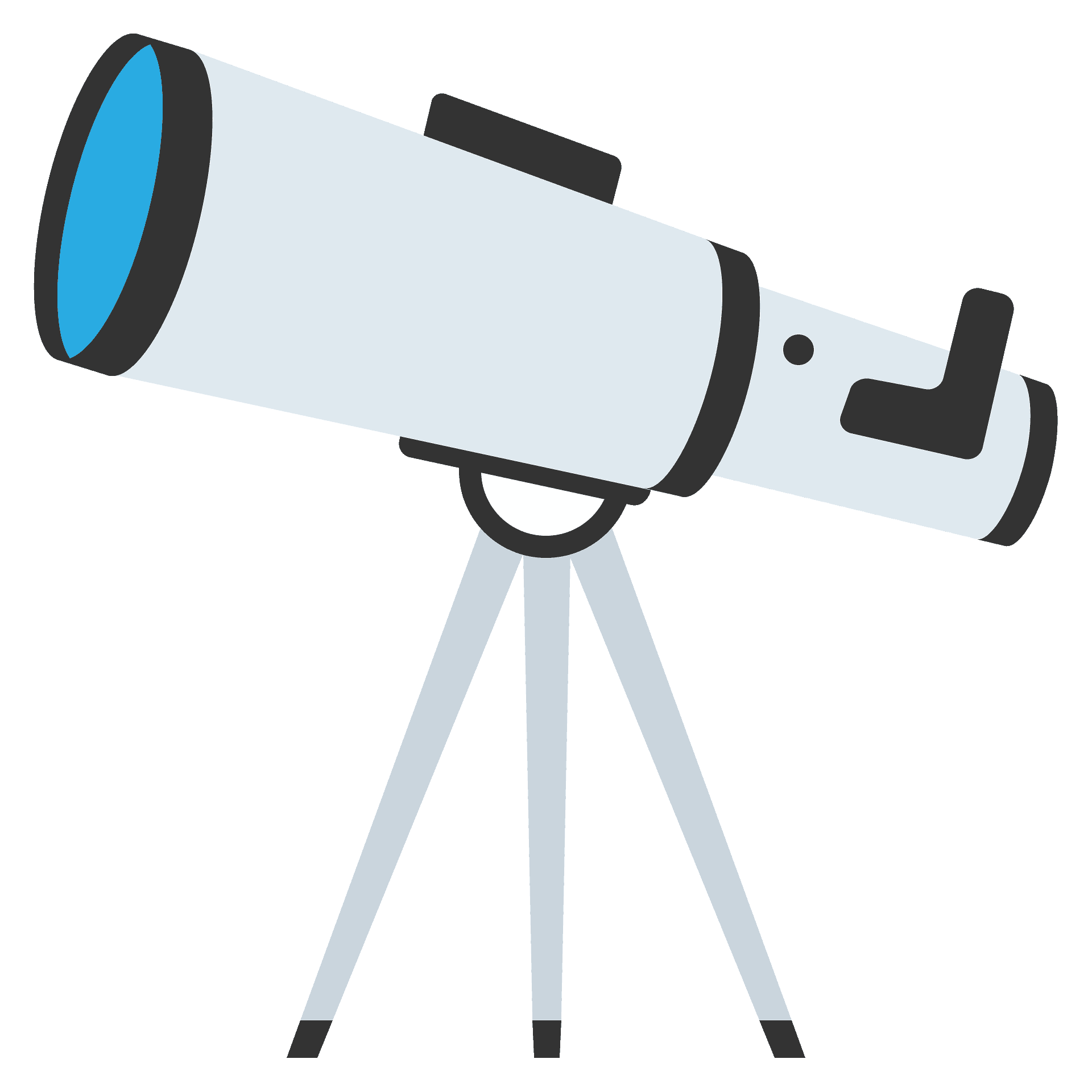 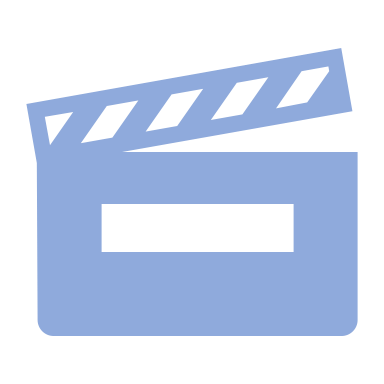 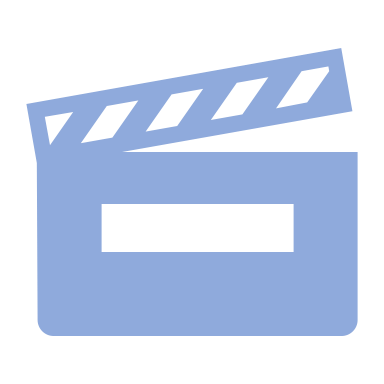 IPFS Gateway
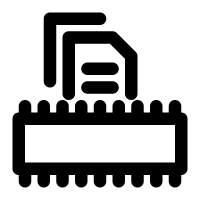 Client
Cache hit rate of60% and 80%
Located: Northeast US
39
[Speaker Notes: For evaluation setup, we deployed videos into IPFS network across the globe and set a cache hit rate of 80 and 60% (cache hit rate meaning)
. And the client and telescope is collocated at northest US]
Why the Manifest file
Throughput of  segments are cached
Throughput for Client <-> Gateway
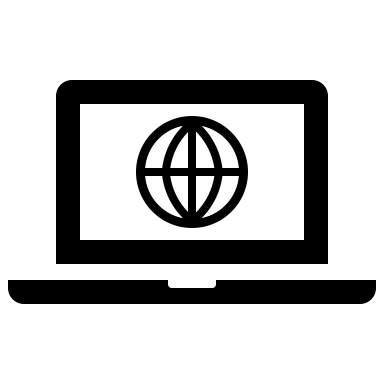 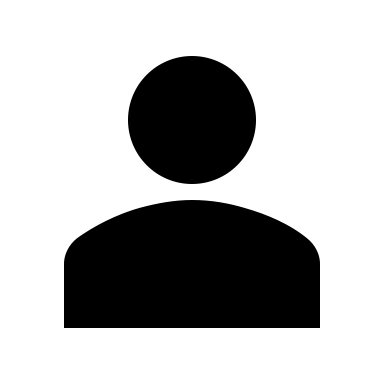 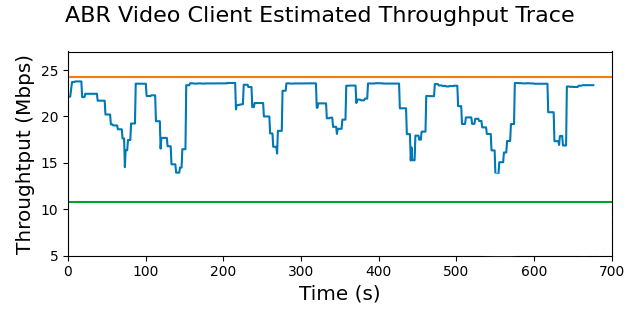 Throughput (Mbps)
Telescope’s Update
Telescope’s Update
Time (s)
ABR Client
Throughput for 
Client <-> IPFS Network
Throughput for 
segments not cached
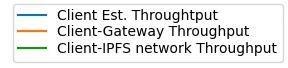 40
[Speaker Notes: Why updating the manifest file? 

Here is a trace of client's estimated throughput, during a playback.
As we mention earlier that  abr client cannot distinguish the video segments coming from cache ipfs instance which caused inaccurate estimation.
What telescope does it to update the manifest file to match this inaccuracy.
For example, we have a segment is cached, and telescope will update the manifest so that client will think it has the orange throughput. 
Same for the uncached segment, telescope will add penailty  so that client will think it has the green throughput. 
By incorporating the segments location information into the manifest file
the abr client can make the better decision even the estimation is inaccaurate]
Telescope’s video quality and stall performance
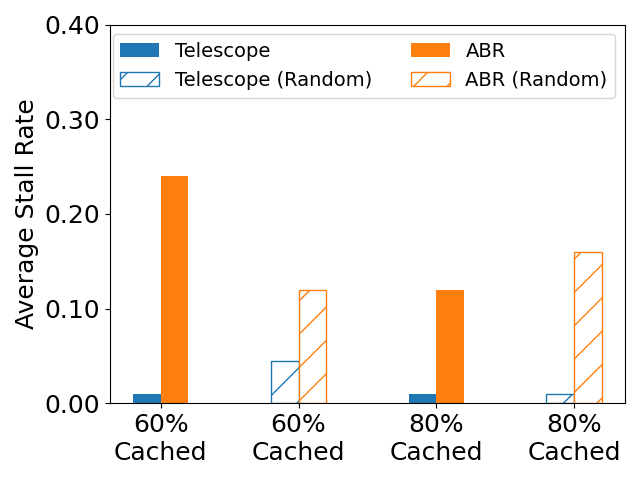 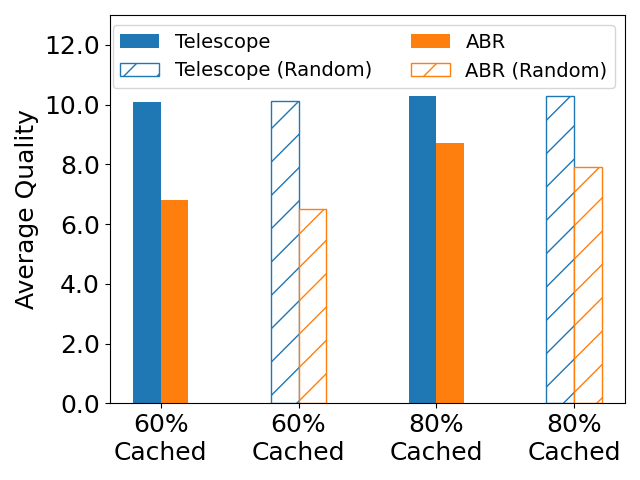 18%
48%
91%
91%
41
[Speaker Notes: Animation on figures 
However QoE does not tell the full story, as it considered quality, video stall, and video quality variation all together.
Figure on the left show the average video quality compare against ABR, for 60 cache hit rate, Telescope outperforms ABR by 48% and for 80% it outperforms by 18%  
The figure on the right shows the Telescope’s video stalls compare to ABR. Under 60% and 80% cache hit Telescope reduced the stall rate by 91%.
Mention smoothness 
Which means that Telescope is able to select high quality video while maintaining low stall.

A banner about other experiment we did]
Telescope’s performance under various network and geo-location
60% Cache
60% Cache
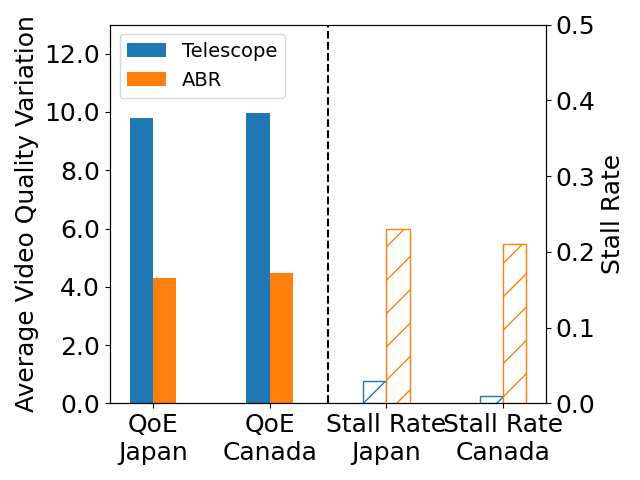 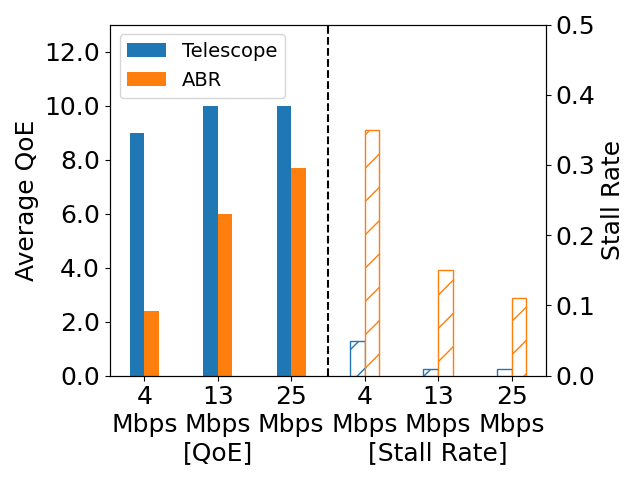 46%
29%
275%
85%
127%
123%
86%
95%
93%
95%
42
[Speaker Notes: We also evaluated telescope under different network conditions and geolocation. The figure on the left shows the Telescope able to maintain high QoE under 
The figure on the right shows the QoE and Stall when the client is under different geolocation. 
We see little difference between different client which indicates that Telescope does not effect by the client location.]
Related Work on Sensitive File Sharing
"How Bad Can It Git? Characterizing Secret Leakage in Public GitHub Repositories."  – Meli, Michael,et al. NDSS’19.
Findings:
Secret leakages of private keys and API keys are pervasive, affecting over 100k repositories
Thousands of new unique secrets are leaked every day
Our goal is to investigate this behavior on IPFS
43
[Speaker Notes: Large scale measurements on  secret files being published to public repository on GitHub
This study give the insight on secrets are being leak on heavily tech and developer oriented platform, GitHub.]
Sensitive Files with Our Own Search
For non-compressed files we identified 105 unique files that contain sensitive information
For compressed files we identified 647 unique sensitive files that contain sensitive information
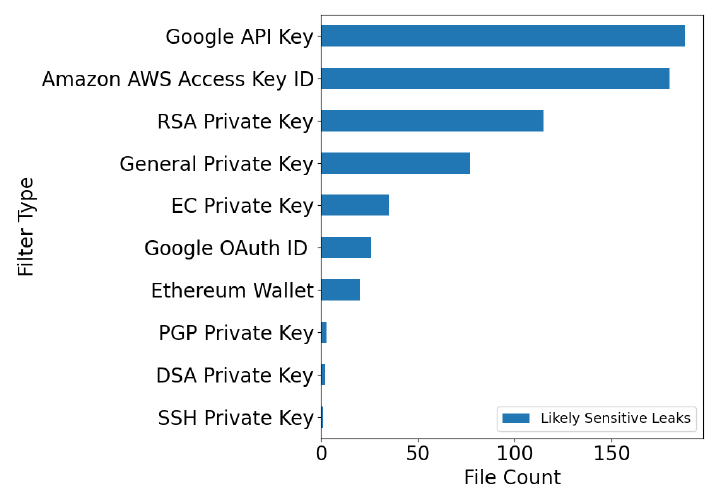 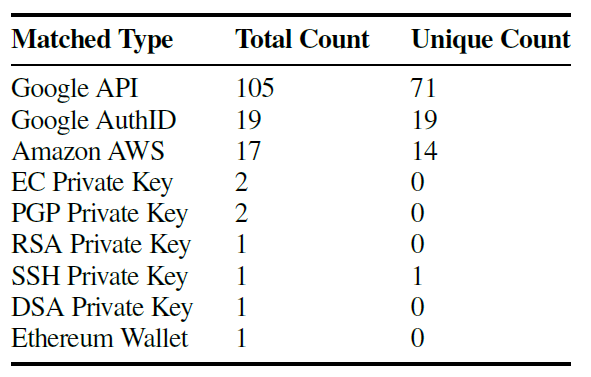 Sensitive files leaks over uncompressed files
Sensitive files leaks over compressed files
44
[Speaker Notes: Banner saying they]
Case study on GitHub
We identified 1,043 unique GitHub repositories from the compressed files
We compared the repository of the latest version on GitHub with the IPFS version we collected
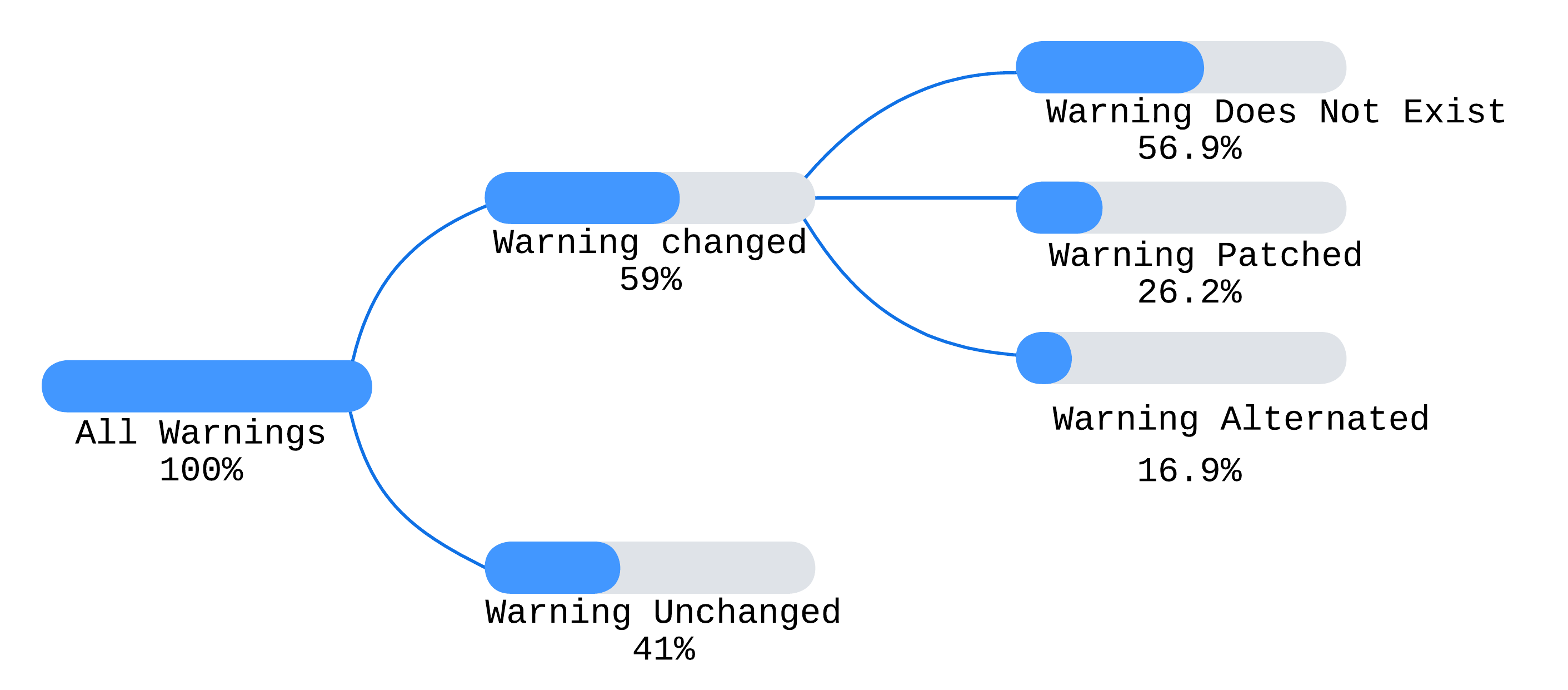 45
Honeypot Experiment
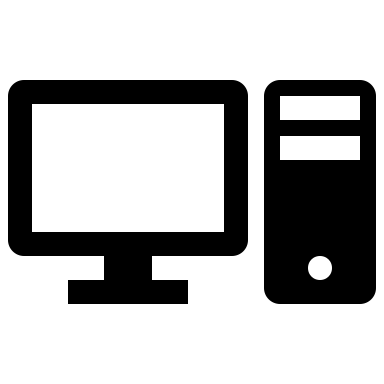 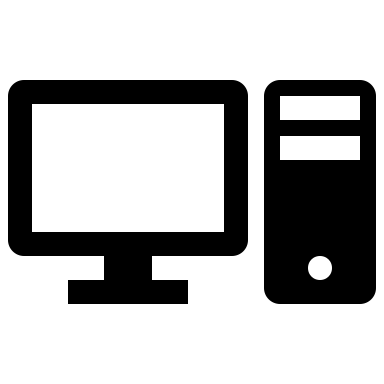 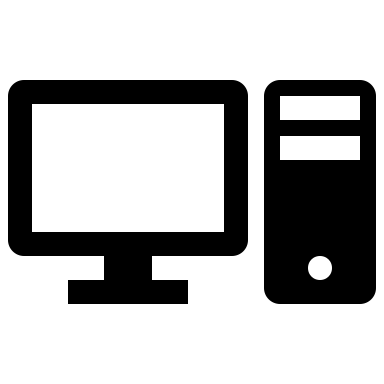 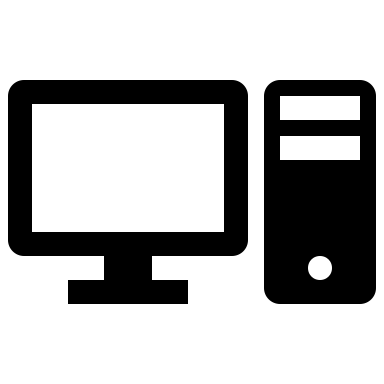 Decoy Files
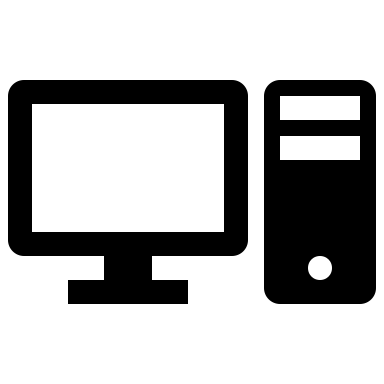 IPFS Network
Beacon Files
IPFS InstanceUK
IPFS  InstanceAustralia
IPFS InstanceBrazil
IPFS  InstanceUS
IPFS InstanceJapan
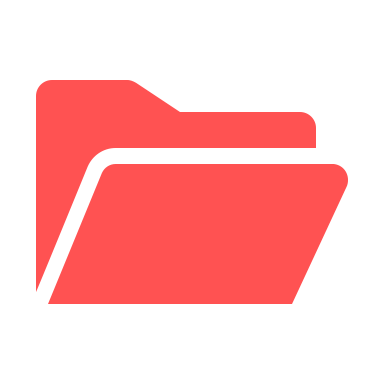 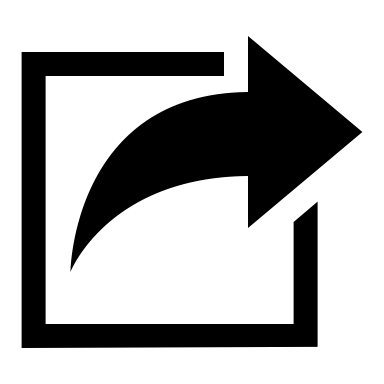 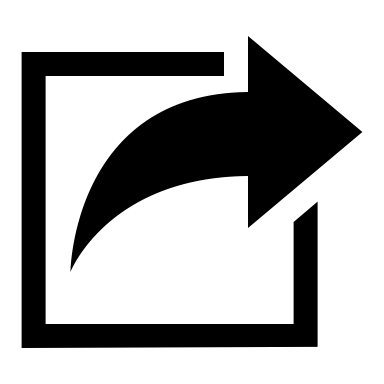 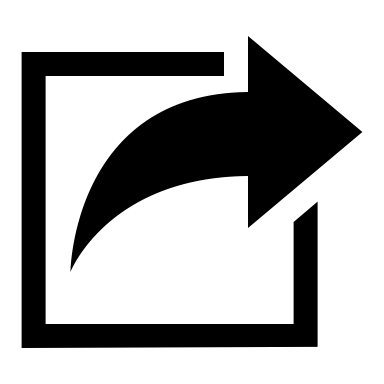 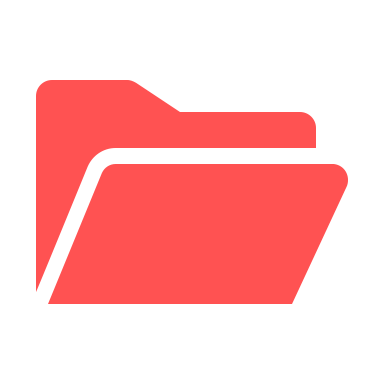 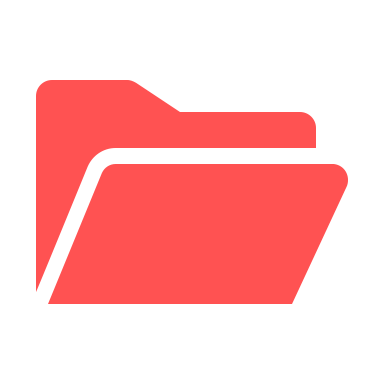 MS Word
HTML
PDF
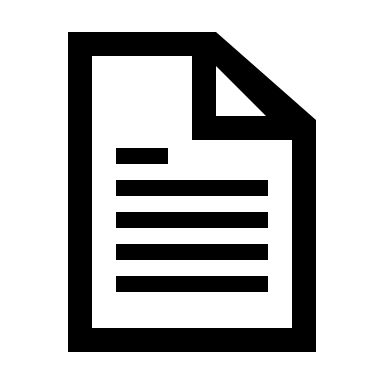 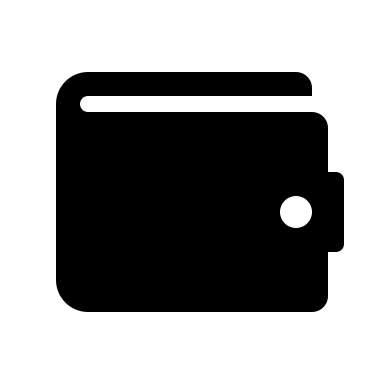 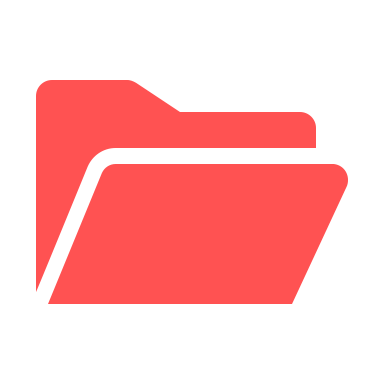 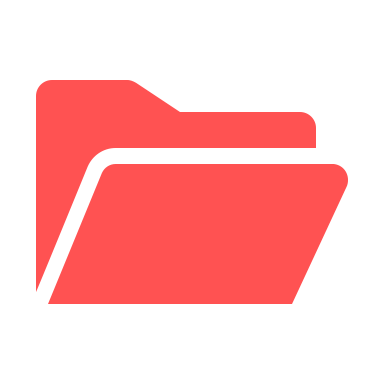 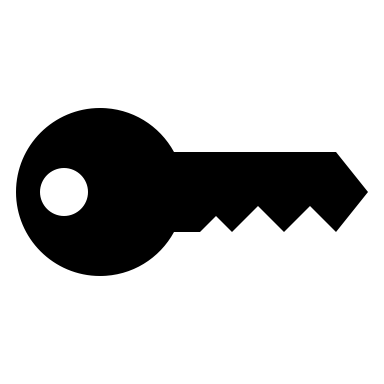 SSH Key
Control
Crypto Wallet
46
[Speaker Notes: Have figures to show the experiment]
Honeypot Result
We observed different files are being download from our honeypot node
We did not notice any attack being performed
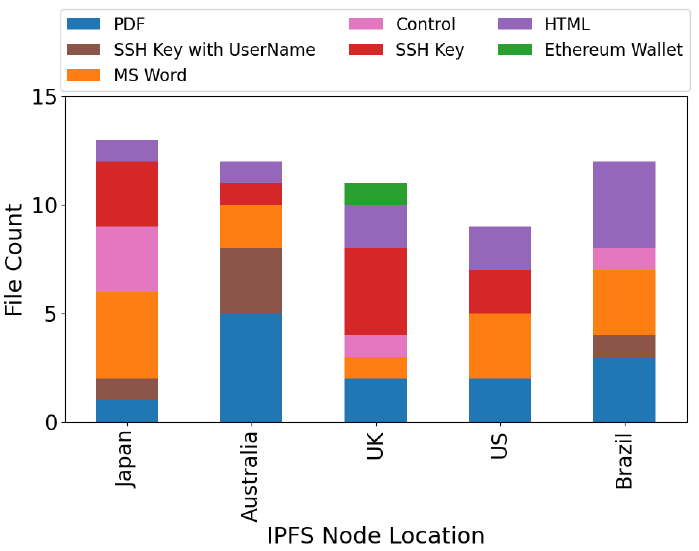 Downloaded File Type From Different Location
47
Our Contributions so far
WWW '23
TMA '25
IFIP Networking '24
48
Related Work
Related studies on IPFS has conclude various perspective of IPFS
Performance and Characteristic of IPFS network
Security in IPFS network
Content and Privacy in IPFS
49
[Speaker Notes: due to the recent development of IPFS  there is limited related work
I am only present the high level related work with IPFS. 
And I will present related work for specific project]
Performance and Characteristics of IPFS
"Design and evaluation of IPFS: a storage layer for the decentralized web." – Trautwein, Dennis, et al. in SIGCOMM ‘2022
Findings
IPFS peers are not running on the cloud with less than 2.7 % out of 2,715 ASN identified as cloud infrastructure 
IPFS’s publication time is relatively long, with a median of 33.8 seconds
IPFS file (small) retrieval time is relatively short, with 99% of the retrieval taking less than 1.26s
50
[Speaker Notes: The study Evaluated IPFS’s performance from the perspective of content publication and retrieval

Study done by De la Rocha et al. has focused on improving IPFS’s content routing performance and Shen, Jiajie, et al. have focused on IPFS’s IO performance]
Security in IPFS
“Total Eclipse of the Heart – Disrupting the InterPlanetary File System”– Prünsterm, Bernd et al., USENIX Security 2022
Findings
IPFS’s DHT routing is vulnerable to eclipse attacks. 
No authentication or reputation mechanisms in peer discovery
The authors performed a real-world attack by deploying ~500 Sybil with a cost of ~€2000. The attacker successfully intercepted over 98% of the victim’s routing queries.
51
[Speaker Notes: Study done by Zheng et al., NDSS 2024 shows that IPFS is vulnerable to censorship attacks by polluting DHT records. A simple Sybil-based strategy can suppress content visibility for up to 48 hours at a cost of under $5.]
Content and Privacy of IPFS
"Monitoring data requests in decentralized data storage systems: A case study of IPFS." – Balduf, Leonhard, et al. ICDCS ‘22
Findings
Popular IPFS contents belong to a decentralized exchange, JSON files for Ethereum nodes, and HTML pages stating “Unavailable for legal reasons”
IPFS’s user’s privacy is at risk and the study demonstrates that individual peer’s activity can be traced through the monitoring of the network
52
[Speaker Notes: Passively measured the traffic on IPFS and conduct active experiments to identify traffic patterns by IPFS peers

Studies done by Xia et al. also examined content being published to the IPFS network and found similar result]
Is IPFS ready for decentralized video streaming?
Video is the most popular traffic on the Internet[1]
IPFS has strong robustness against failures and censorship with decentralization
With the popularity of IPFS, we ask:
Can video streaming utilize the benefits of the IPFS network to achieve a better playback experience
[1] Sandvine. (n.d.). Sandvine’s 2023 global internet phenomena report shows 24% jump in video traffic, with netflix volume overtaking youtube. shorturl.at/gkzJZ
53
[Speaker Notes: So why video streaming with IPFS? Since video is xxx and 
And as we demonstrated easier IPFS xxx, with xxx we as]
Measurement study
Collected data from September 1st to October 4th of 2022. 
Retrieved 39,259 unique video CIDs from IPFS SEARCH
Downloaded 28,652 videos from the IPFS network
54
[Speaker Notes: We perform a measurement study on videos on IPFS,

We collect x, and download y.]
Extreme high video stalls
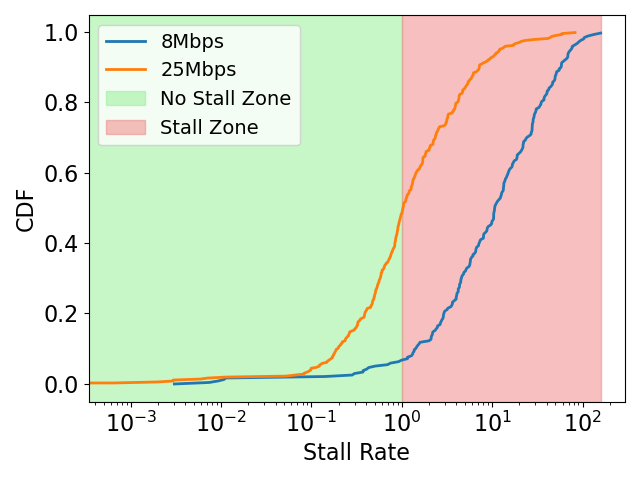 Median Stall Rate of 5
Median Stall Rate of 9
55
[Speaker Notes: First thing we notice, videos experiences extrem high stall under poorer network conditions.
For 8 Mbps, 90 % of the videos experienced stall and for 25 Mbps 50% experienced stalls
For video that are stalled, the median stall rate for 8 Mbps is 9. This means that the video took 10 times of the video duration to stream (pause, such as 10 times ) 
For 25 Mbps the median stall rate is 5]
Why is the video stall so high?
High RTT of the video provider
Caching partially solves the problem with high RTTs if the videos are cached close to the user.
Single-quality encoding of the video
Video streaming cannot adapt the quality according to the network conditions
How can we improve video streaming on IPFS?
56
[Speaker Notes: So why video stalls are so high?

High RTT can potentially solved by caching content closer to the user 

Video cannot adapt the quality according to the network conditions
So how can we improve video streaming on IPFS ?

The natural approach to video streaming under dynamic network condition is adaptive bitrate but I am going to explain how ABR does not work and why it does not work with IPFS.]
Existing video streaming solution: Adaptive Bitrate (ABR)
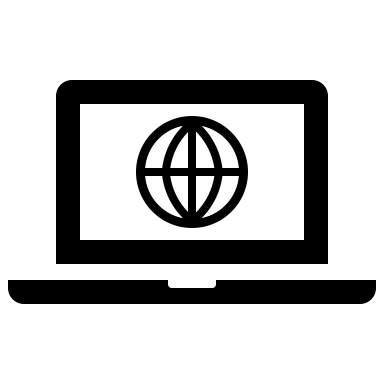 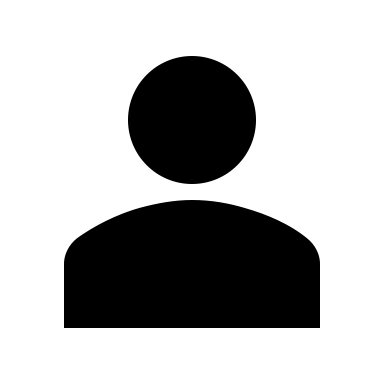 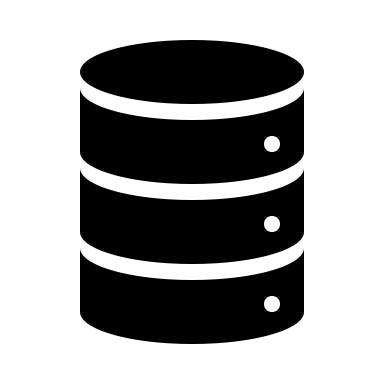 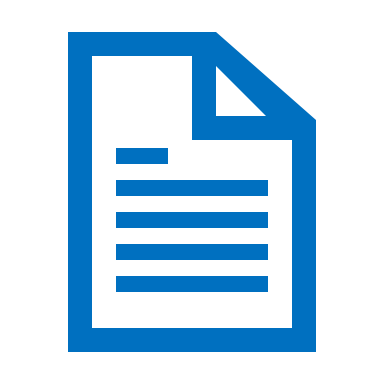 High
…
#1
Low
Server
Manifest File
…
High
…
Low
Video
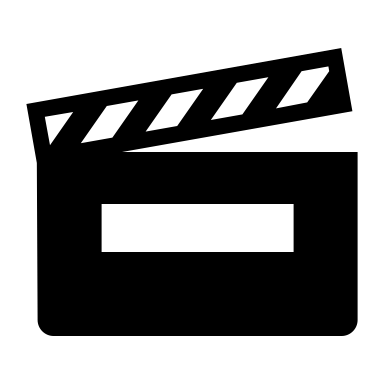 Quality 9 -> 30 Mbps
Quality 5 -> 15 Mbps
Quality 1 -> 5   Mbps
…
High
…
Low
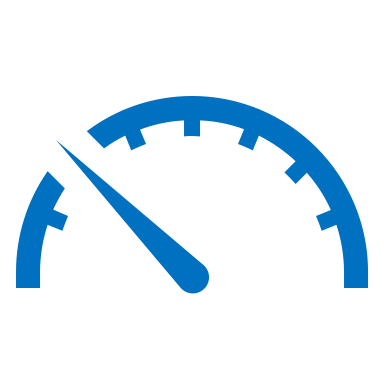 High
#N
…
Low
ABR Client
Throughput Estimation
ABR Video Segments
57
[Speaker Notes: The natural approach to video streaming under dynamic network condition is adaptive bitrate 
Abr works by making the video into segments, and each segment has different quality from high to low

Then these segments are store into a server. 
The sever send a manifest file to the ABR client.
A manifest file is the list of bandwidth requirement for different quality segments

Then the ABR client estimate the network  throughput from the client to server and pick the best affordable quality]
ABR with IPFS
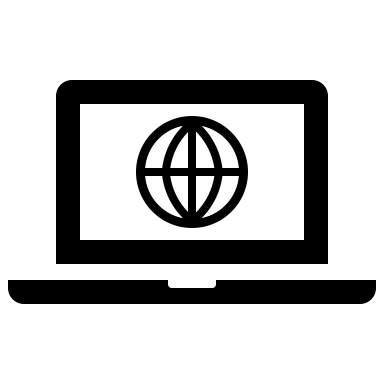 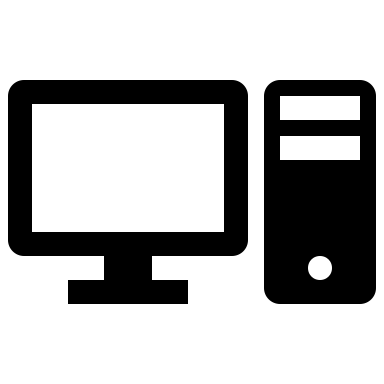 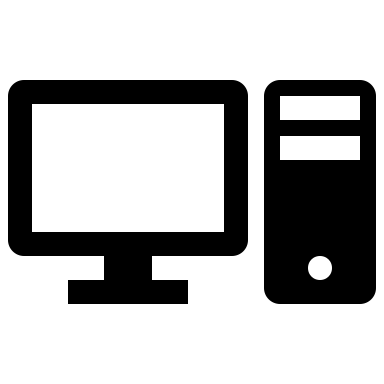 IPFS Network
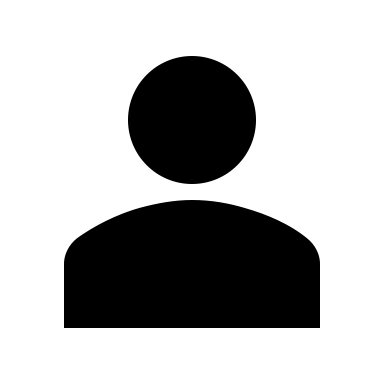 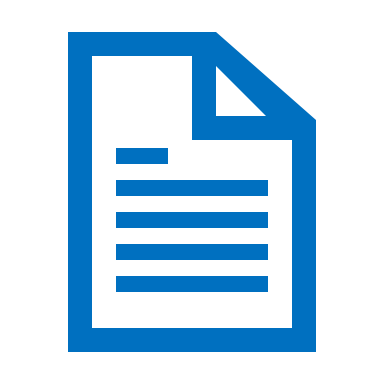 IPFS Instance
…
IPFS Instance
High
…
#1
Low
Manifest File
…
High
…
Low
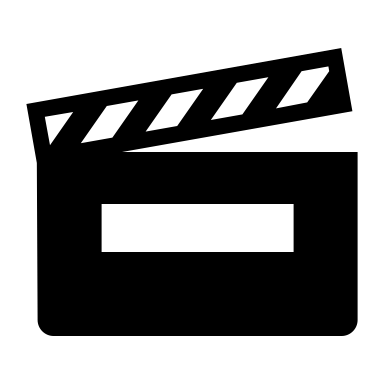 Video
…
High
…
Low
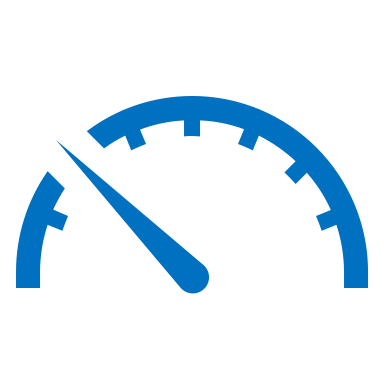 ABR client cannot estimate network throughput correctly because videos can be retrieved from the cache or instances from the IPFS network
High
#N
…
Low
ABR Client
Throughput Estimation
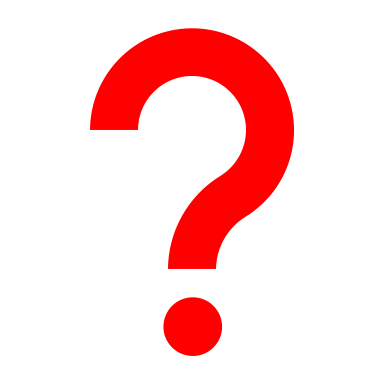 ABR Video Segments
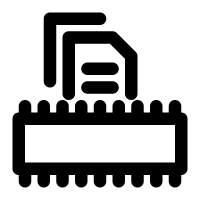 Cache
58
[Speaker Notes: Now lest see how  ABR is deployed with IPFS.  
Everything is similar to traditional ABR  But instead storing video segments to a server, now they are stored into IPFS network.
video segments can be stored into IPFS instances or cache instance.
Then ABR client will try to estimate the throughput from client to IPFS network

But Abr client cannot ....]
Telescope’s algorithm
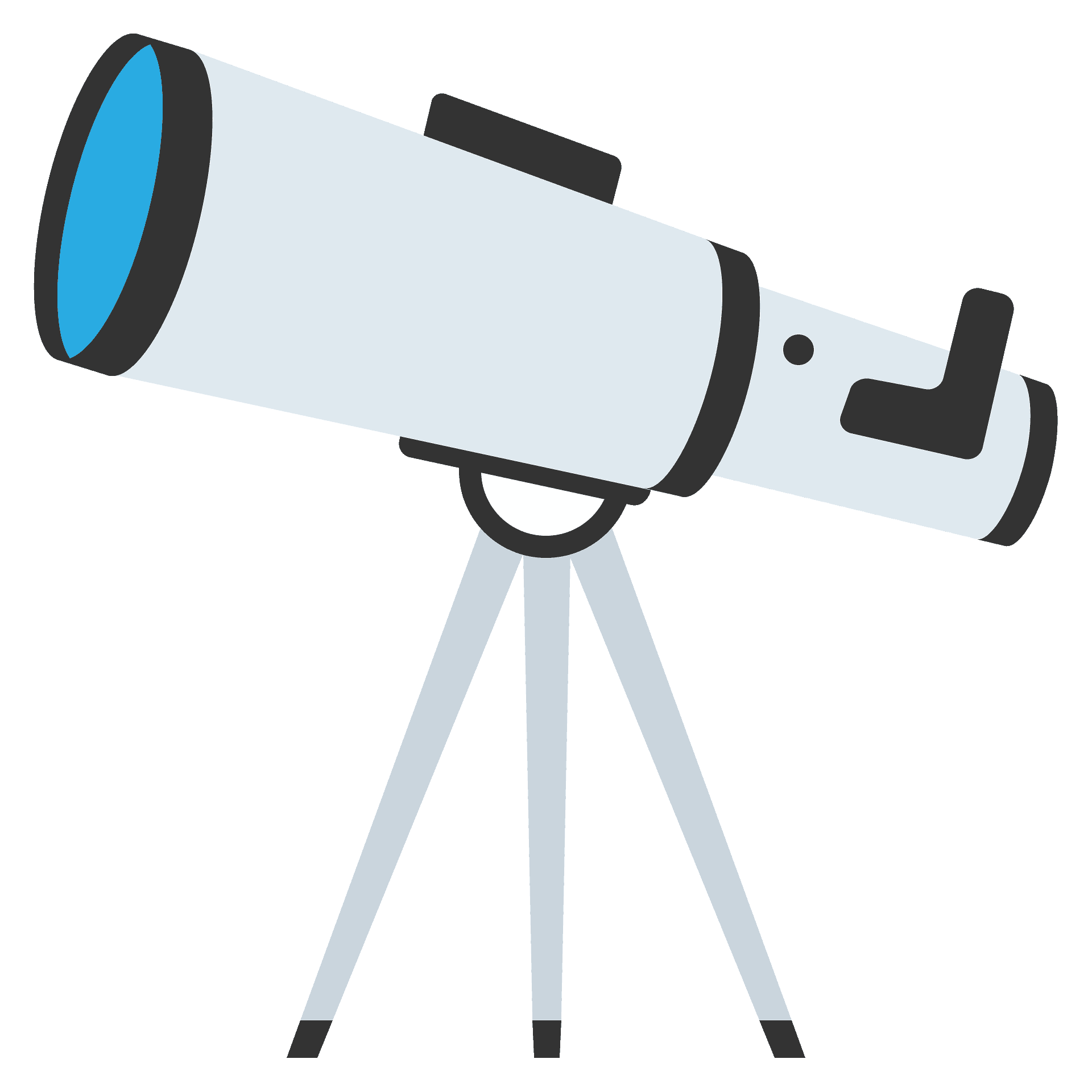 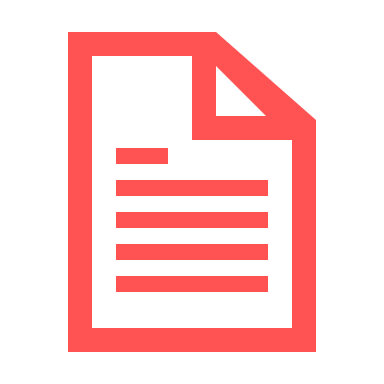 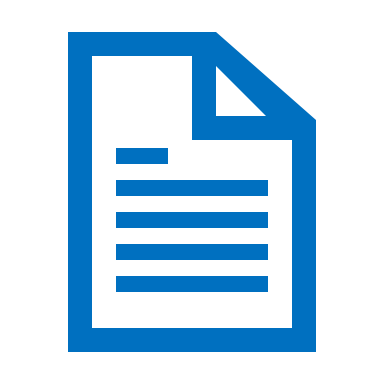 Compute and compensate 

 the inaccurate estimation
Original Manifest File
Updated Manifest File
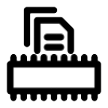 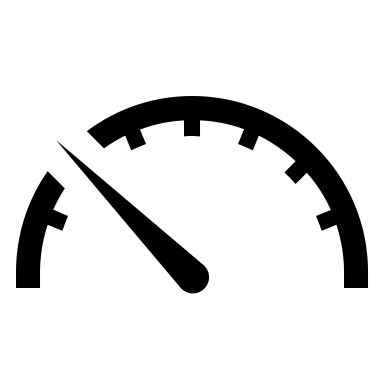 Cache Info
Throughput Info
59
[Speaker Notes: Telescope take the original manifest files and uses cache and throughput information.
to Compute and compensate the inaccurate estimation by updating manifest file]
Telescope
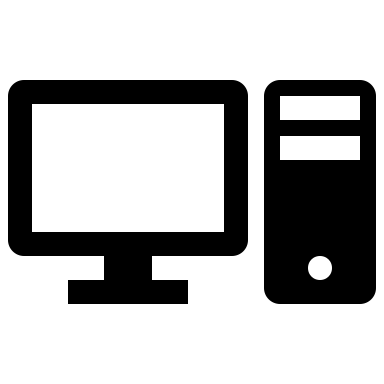 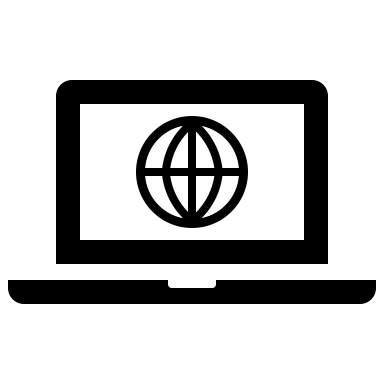 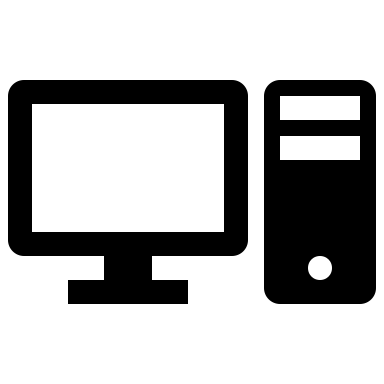 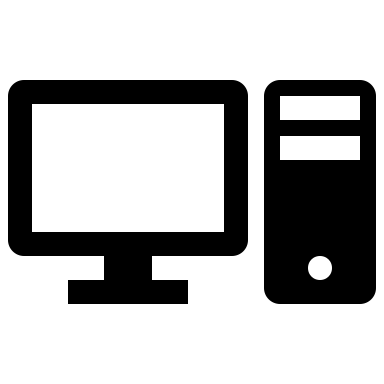 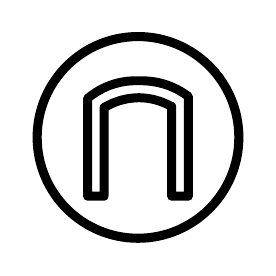 IPFS Network
(Seg-01.m4a)
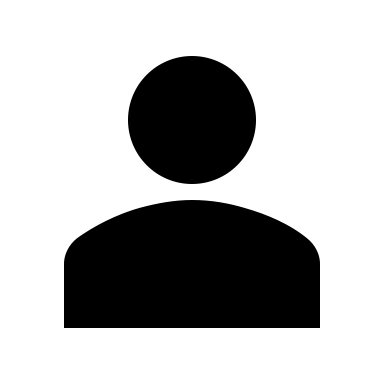 Qmag … zR5n
IPFS Instance
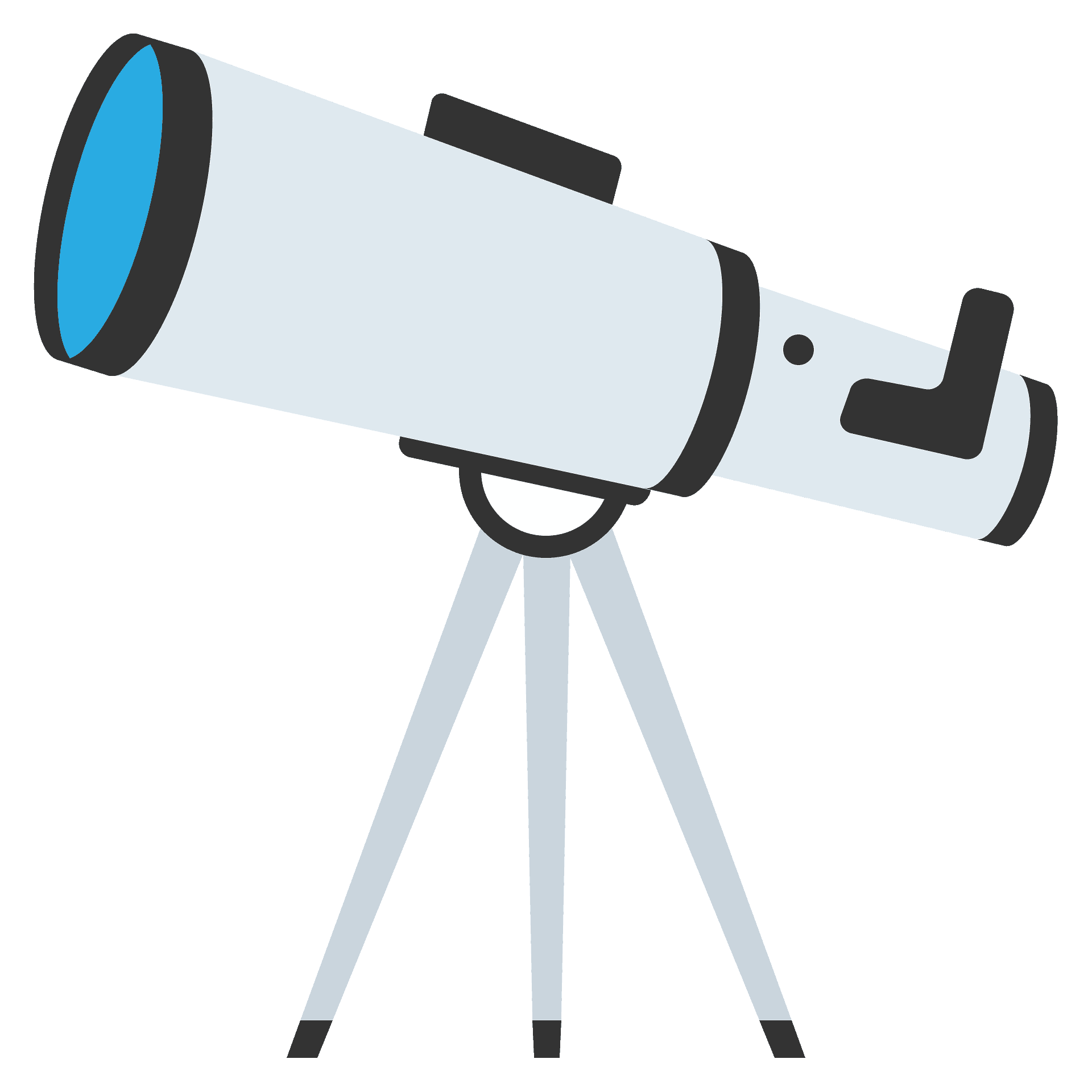 IPFS Instance
IPFS Instance
…
IPFS Gateway
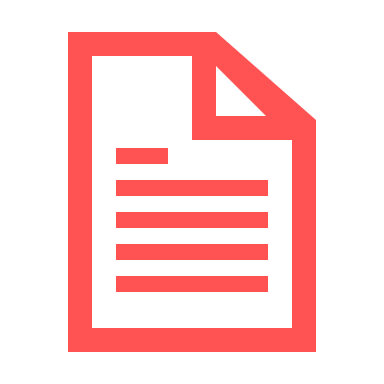 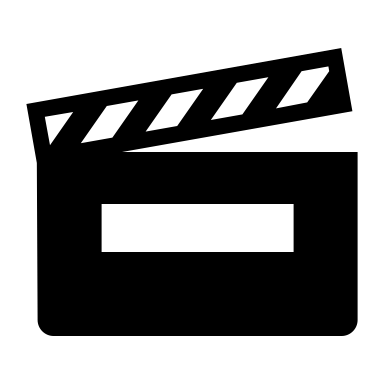 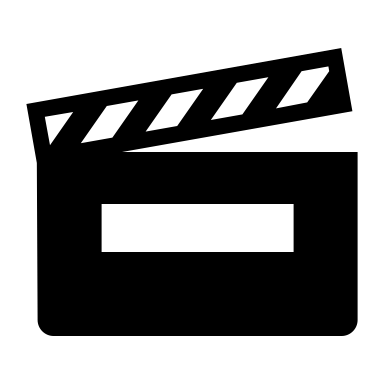 Seg-01.m4a
ABR Client
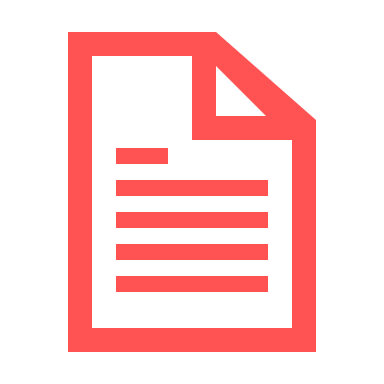 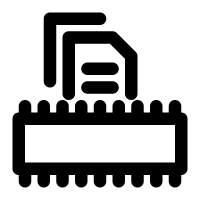 Updated Manifest File
Cache
60
[Speaker Notes: To solve this inaccurate estimation problem, we introduce Telescope. 
Telescope act like a proxy between ABR client and IPFS gateway. 
It can be co-locatted with the client or the Gateway. 
When client request the video, Telescope forward to the gateway and the gateway retrieve the segment from the IPFS network or cache. 
Then Telescope forward back the video to ABR client, but it also returned an updated manifest file to the client. 
Recall that manifest is a list that tells ABR client what bandwidth they need for each quality of the video.]
Evaluation Methodology
Baseline
IPFS Vanilla (direct video streaming on IPFS)
ABR (video streaming on IPFS with vanilla ABR)
ABR BOLA and ABR-DYN (ABR with different algorithms)
Metrics
Quality of Experience (QoE) 
Video stalls
Video quality
Video quality variation (smoothness of the video)
Under various network conditions
61
[Speaker Notes: our methodology,
For baseline we compared Telescope to direct ipfs streaming and ABR
- Explain why we have different algothrim

Explain the metric and under network donitions

For metrics we used]
Telescope’s QoE Performance
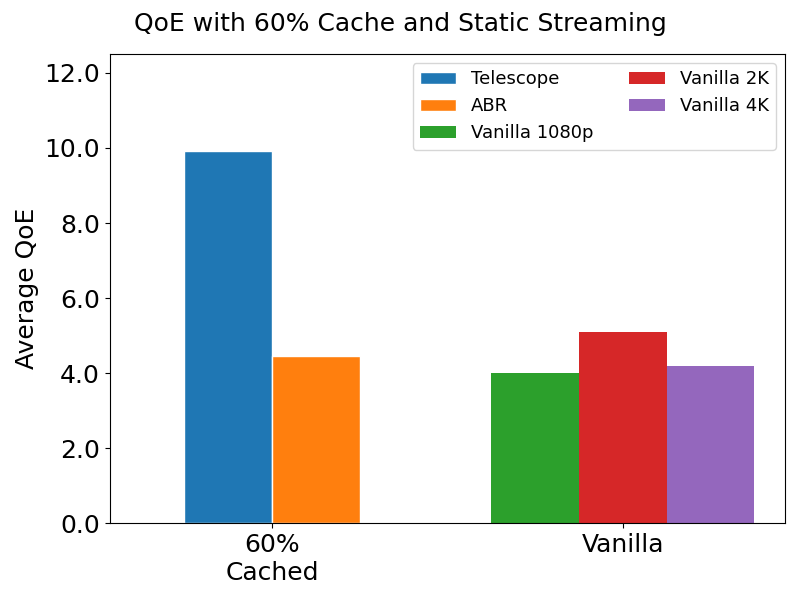 123%
94%
Telescope also outperforms ABR by streaming video with high quality, low stall rate, and less quality variation
ABR Streaming[60% cached]
Direct IPFS Streaming
62
[Speaker Notes: The figure shows Telescope’s QoE compare agains with tradition ABR and direct IPFS streaming under different resoluition. 
Telescope outperforms ABR by 123% and outperforms direct IPFS streaming by 94%

Telescope also outperforms ABR by streaming video with high quality, low stall rate, and less quality variation]
Summary
Video streaming on the IPFS performs poorly  
Existing video streaming solution ABR performs poorly with IPFS
Telescope improves video streaming with ABR on IPFS significantly by incorporating video source information
Telescope introduces a new way to stream videos that combines the benefits of decentralized video systems and delivers a high-quality viewing experience
63
[Speaker Notes: Due to single encoding and high RTT
Due to videos can be retrieved from multiple sources
Telescope improves 
Finally Telescope present a new potential for video streaming solution for distributed video systems with high video stream experience 
Mention where the paper is (website)]
Sensitive file sharing study
"How Bad Can It Git? Characterizing Secret Leakage in Public GitHub Repositories."  – Meli, Michael,et al. NDSS’19.
Findings:
Secret leakages of private keys and API keys are pervasive, affecting over 100k repositories
Thousands of new unique secrets are leaked every day
Our goal is to investigate sensitive leaks on IPFS
64
[Speaker Notes: Large scale measurements on  secret files being published to public repository on GitHub
This study give the insight on secrets are being leak on heavily tech and developer oriented platform, GitHub.]